Mega Goal 1.1
Unit 3What Will Be , Will BeReading
Done by: Entisar Al-Obaidallah
Lesson Objectives
01
02
Read
Match
for specific information
the heading to each paragraph correctly .
03
04
Deduce
Answer
the meaning of some new words correctly
Some questions about the article corectly
Warm Up:                What had happened?
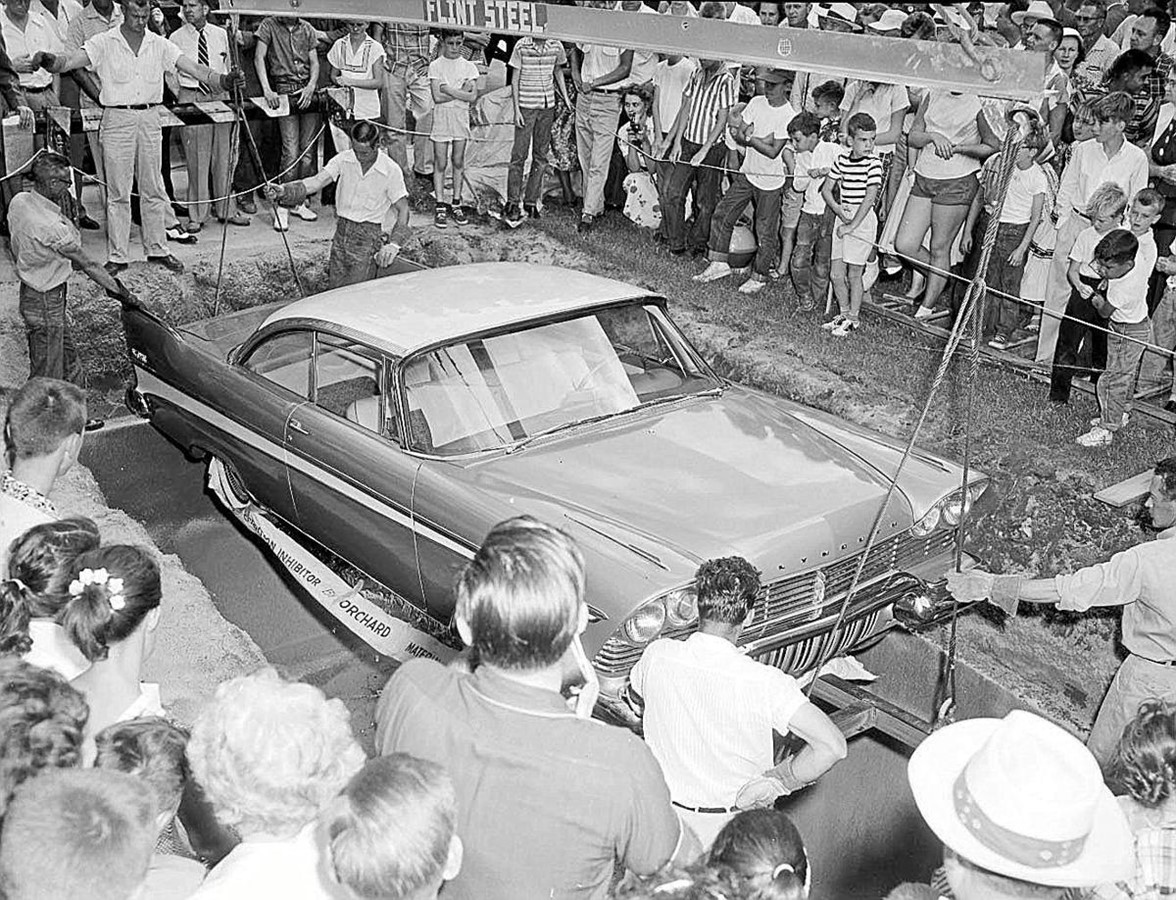 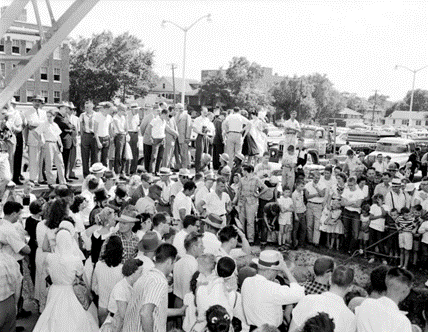 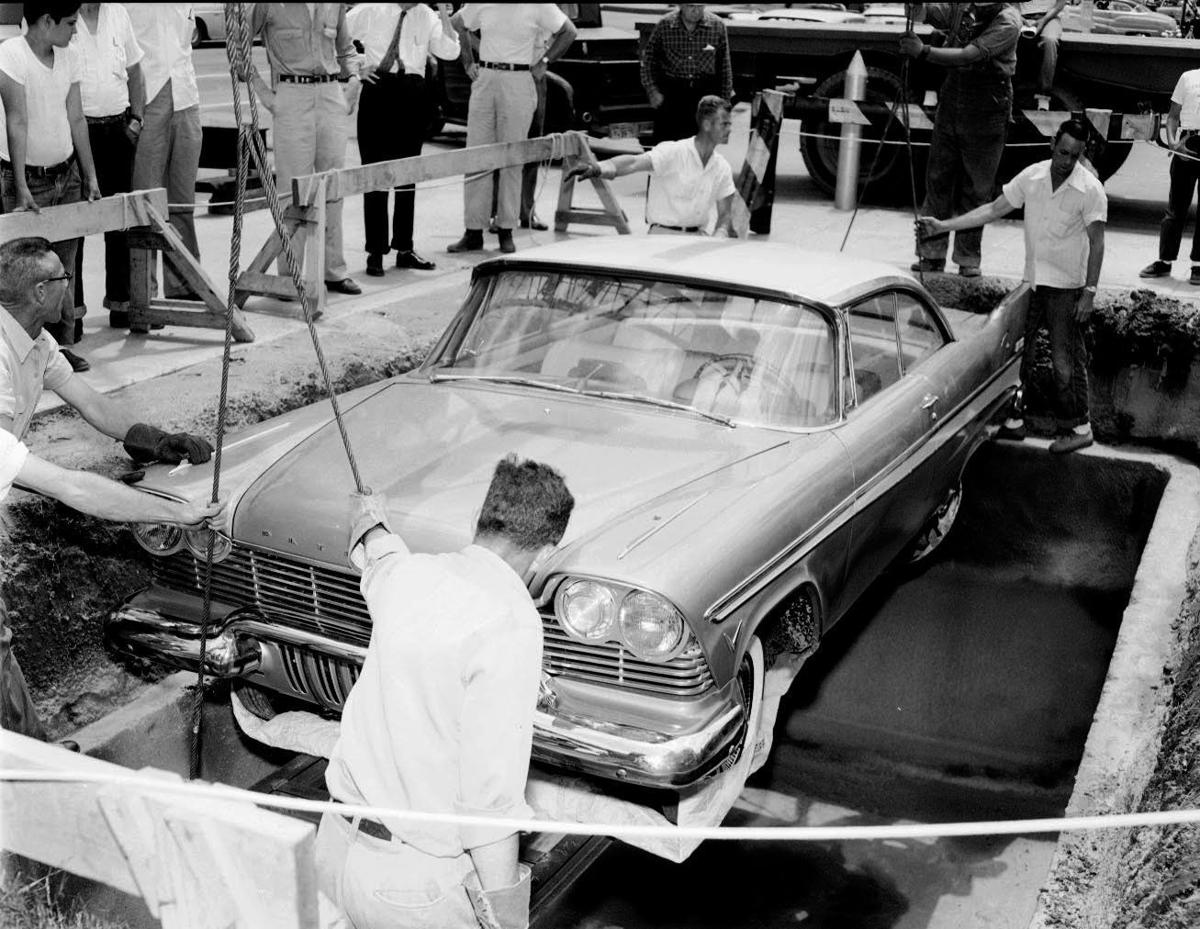 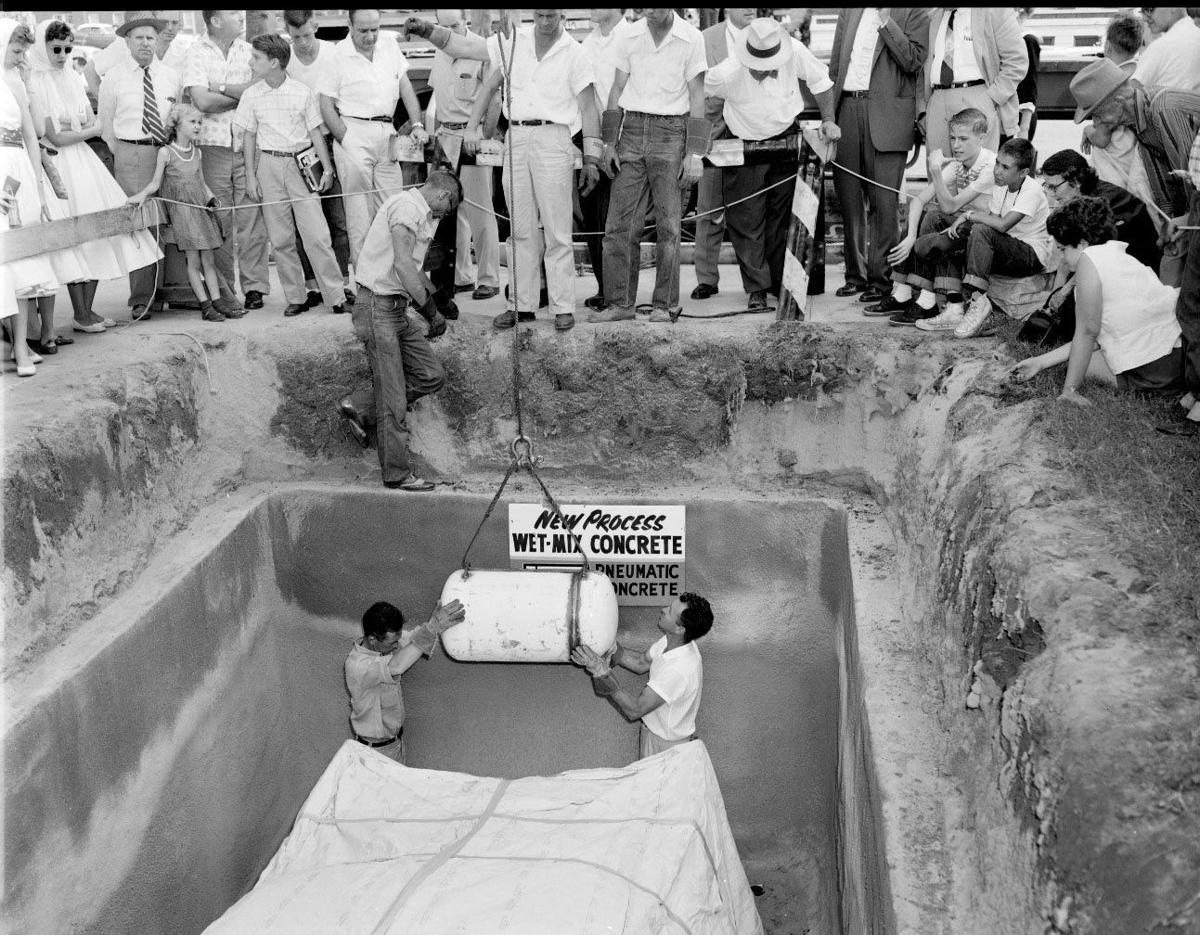 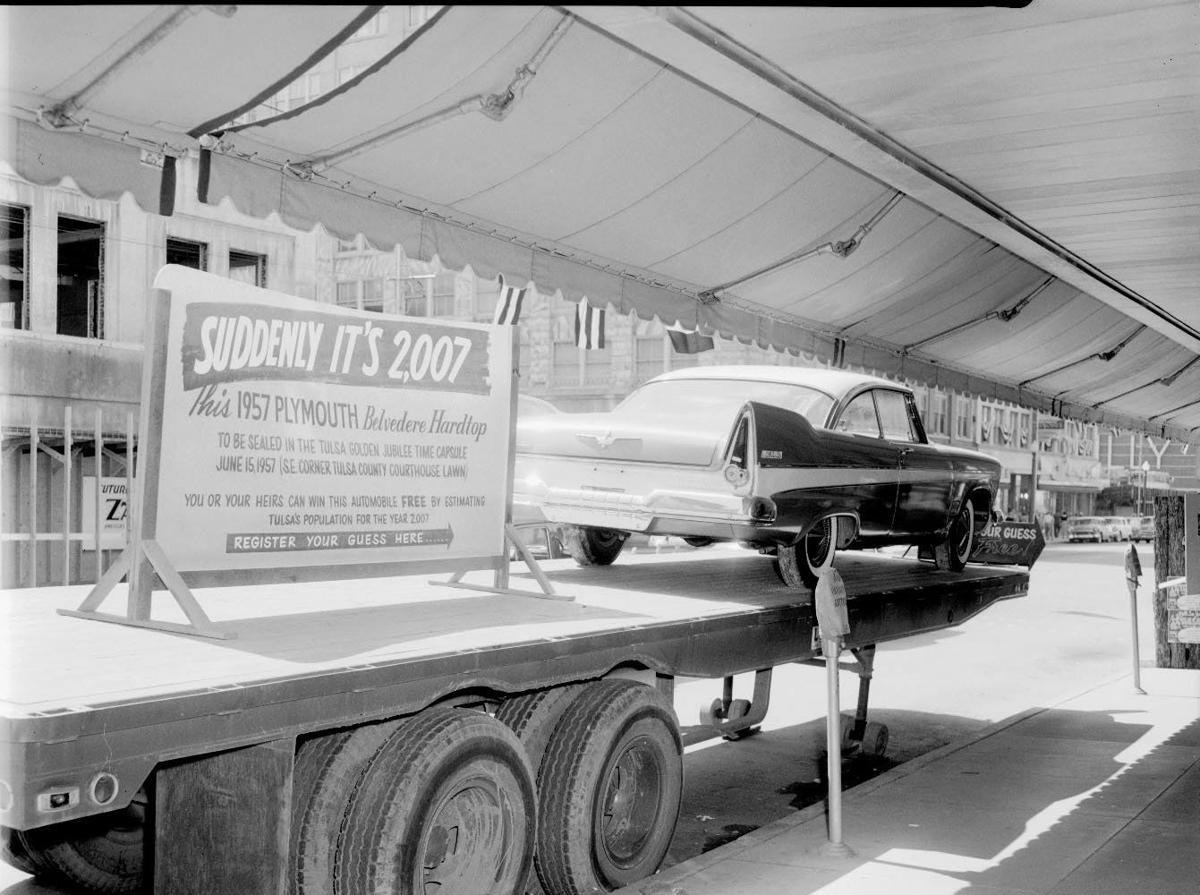 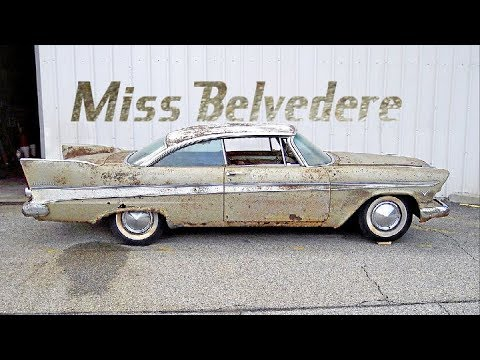 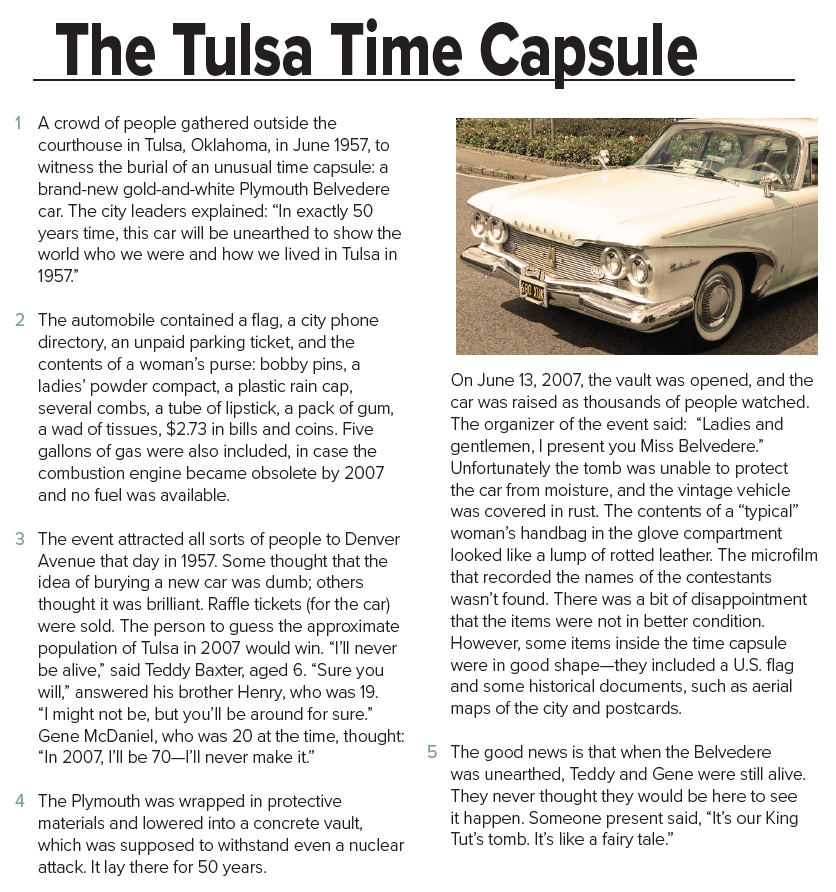 Open
Student’s book at page (40)
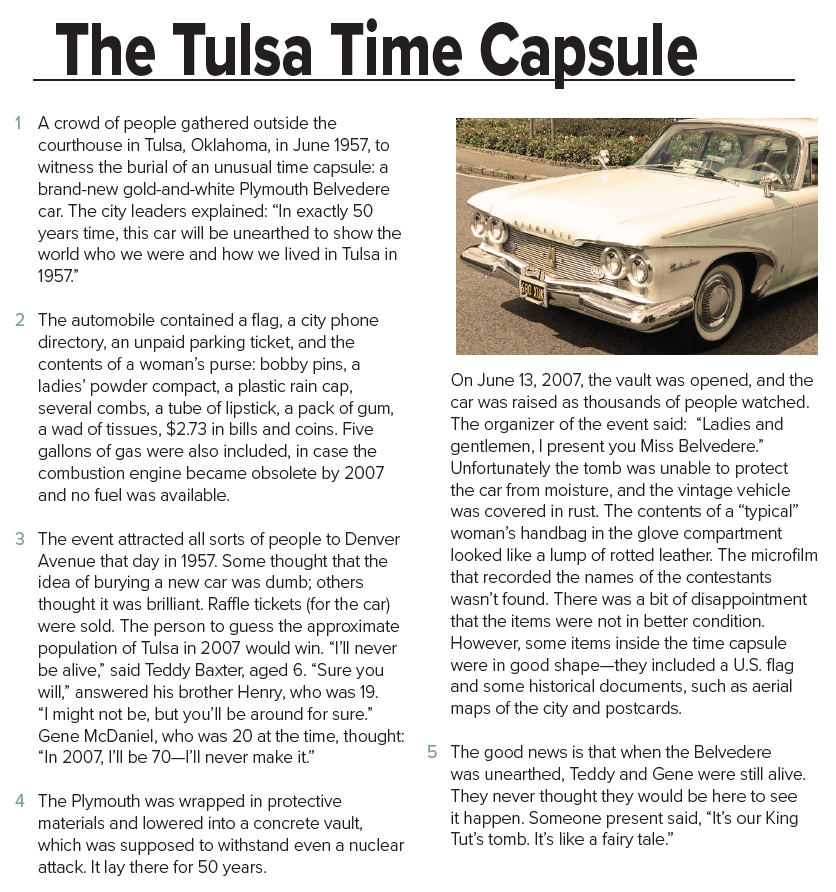 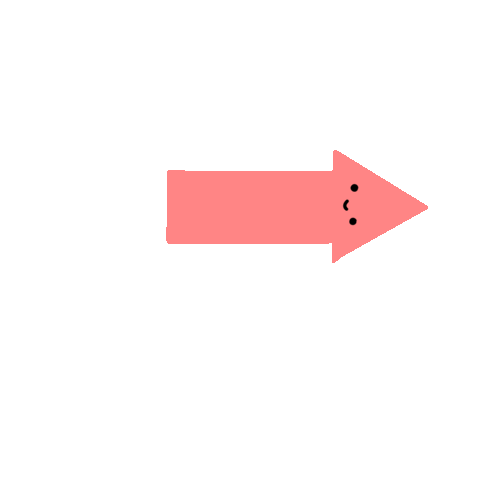 What’s the title of the article ?
An old car
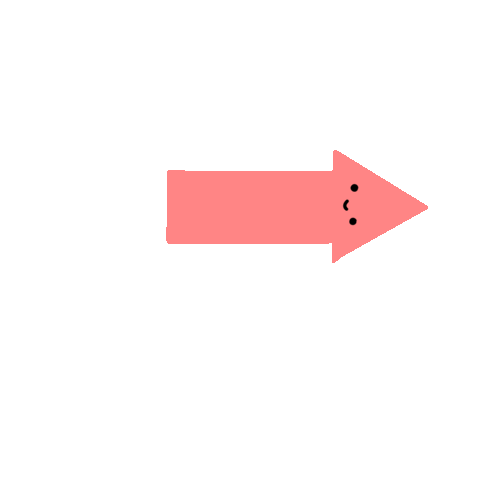 How many paragraphs are there?
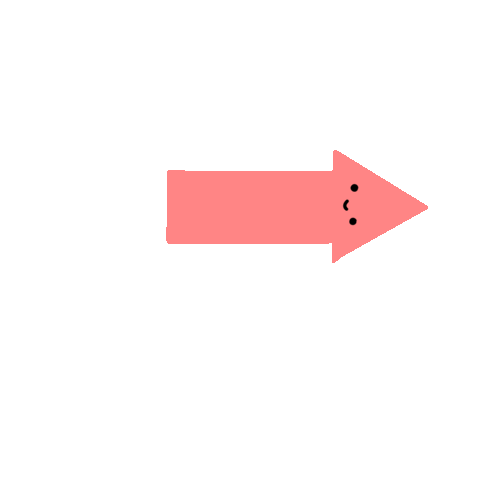 What does the picture show?
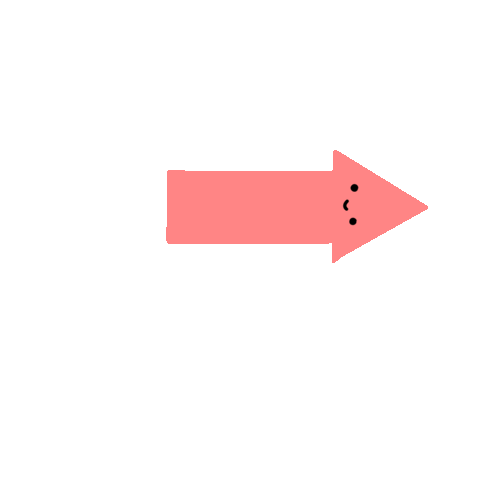 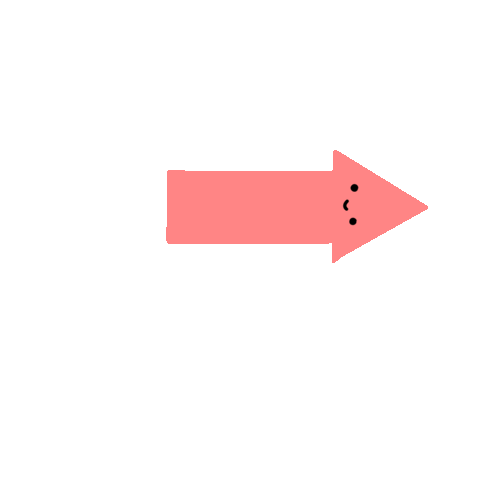 Before Reading
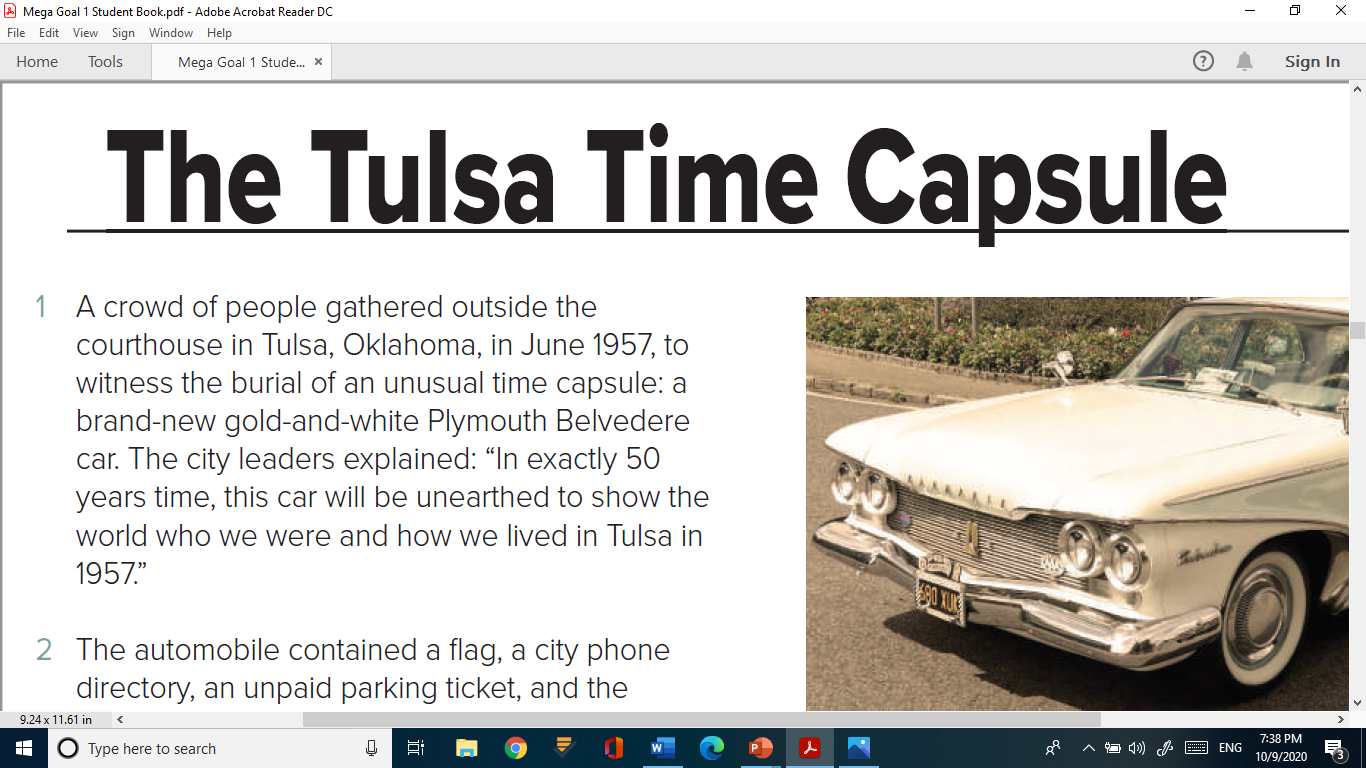 Time Capsule = a container storing a selection of objects chosen as being typical of the present time, buried for discovery in the future.
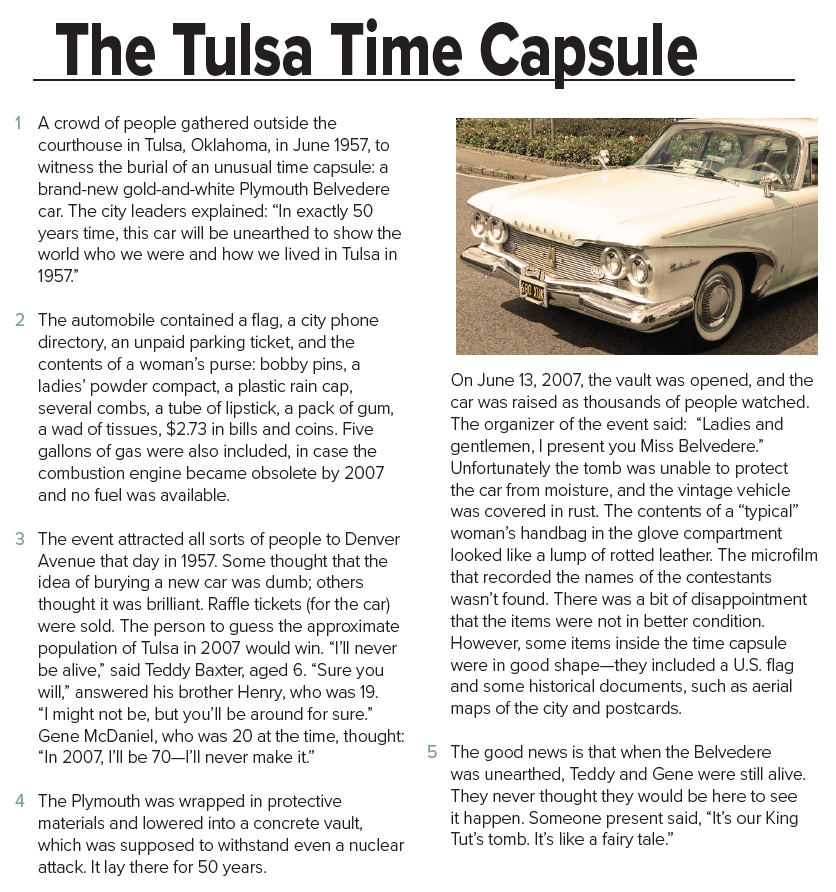 The main ideas of the entire 
article are summarized in the first paragraph.
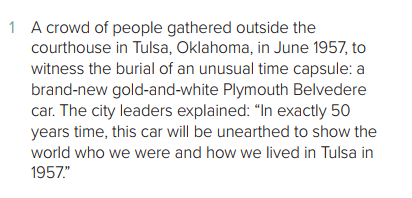 A crowd people gathered outside the courthouse
Where ?
In Tulsa, Oklahoma
In June 1957
When ?
To witness the burial of an unusual time capsule
Why?
Why did people bury things?
To show the world who we were and how we livedin Tulsa in 1957
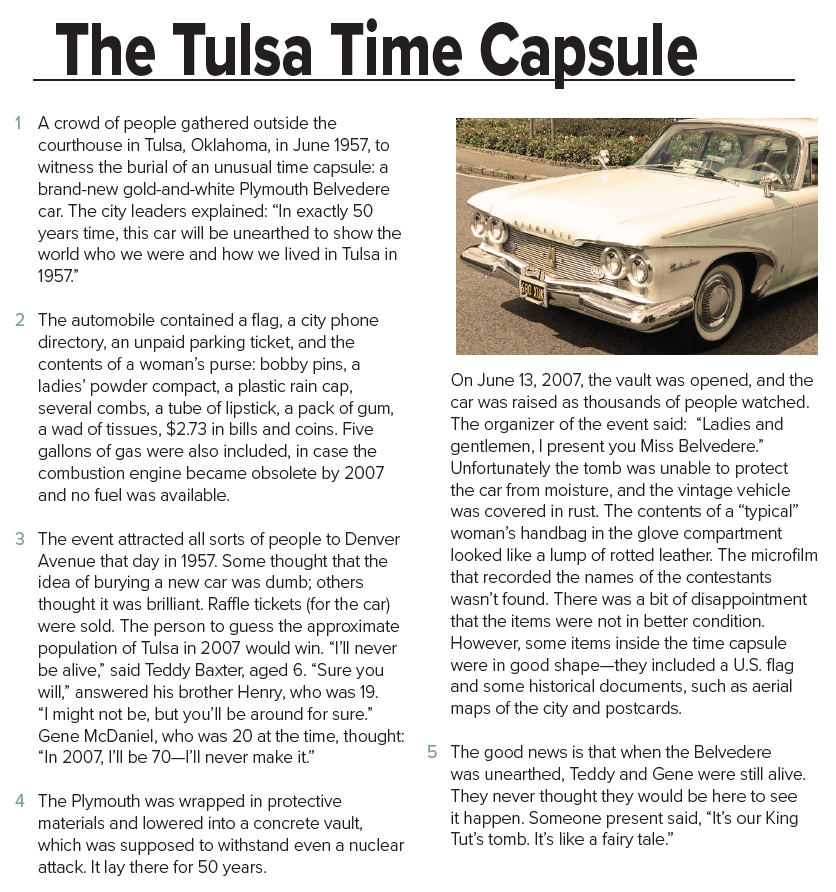 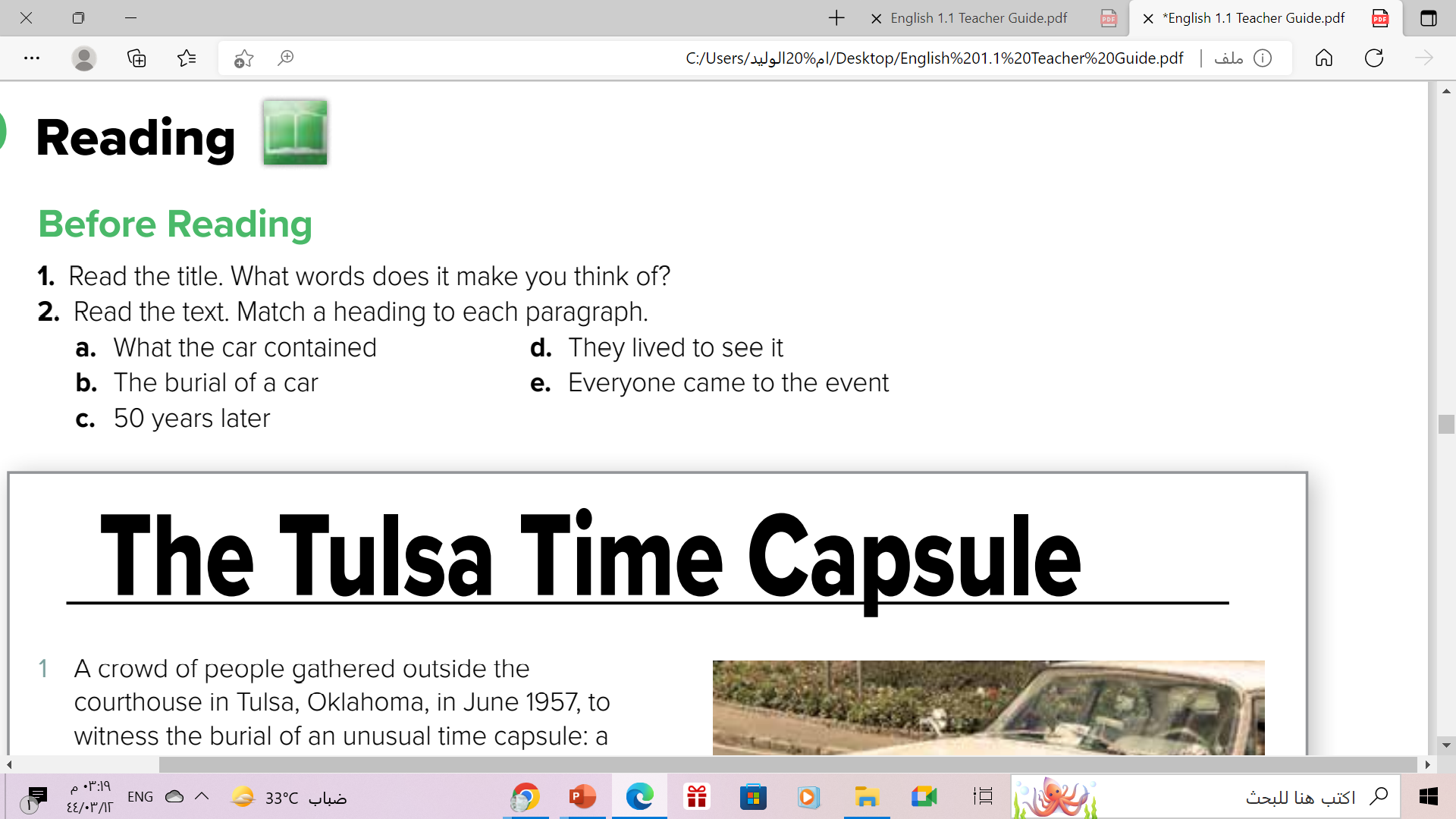 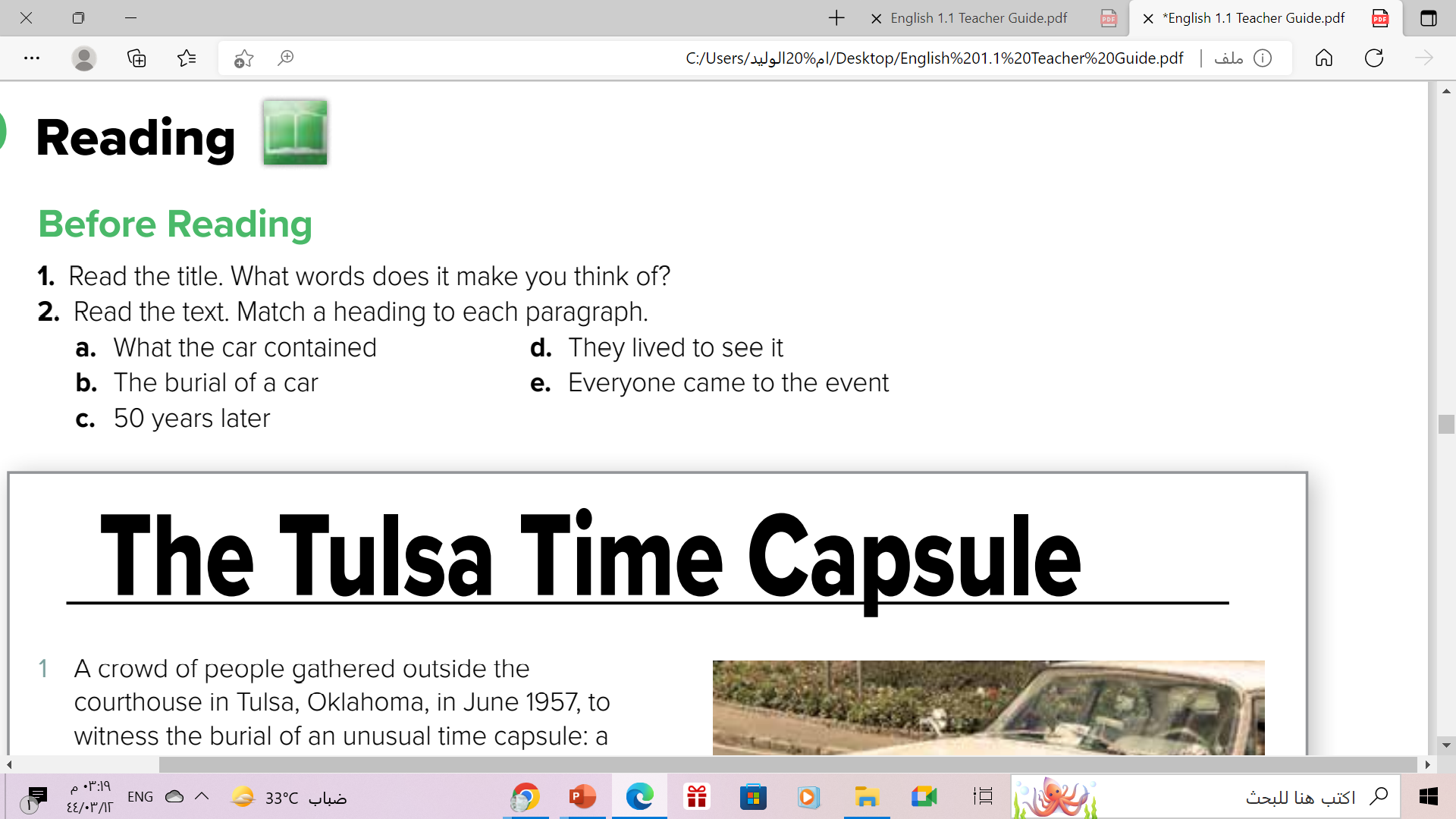 The heading to the paragraph is ...
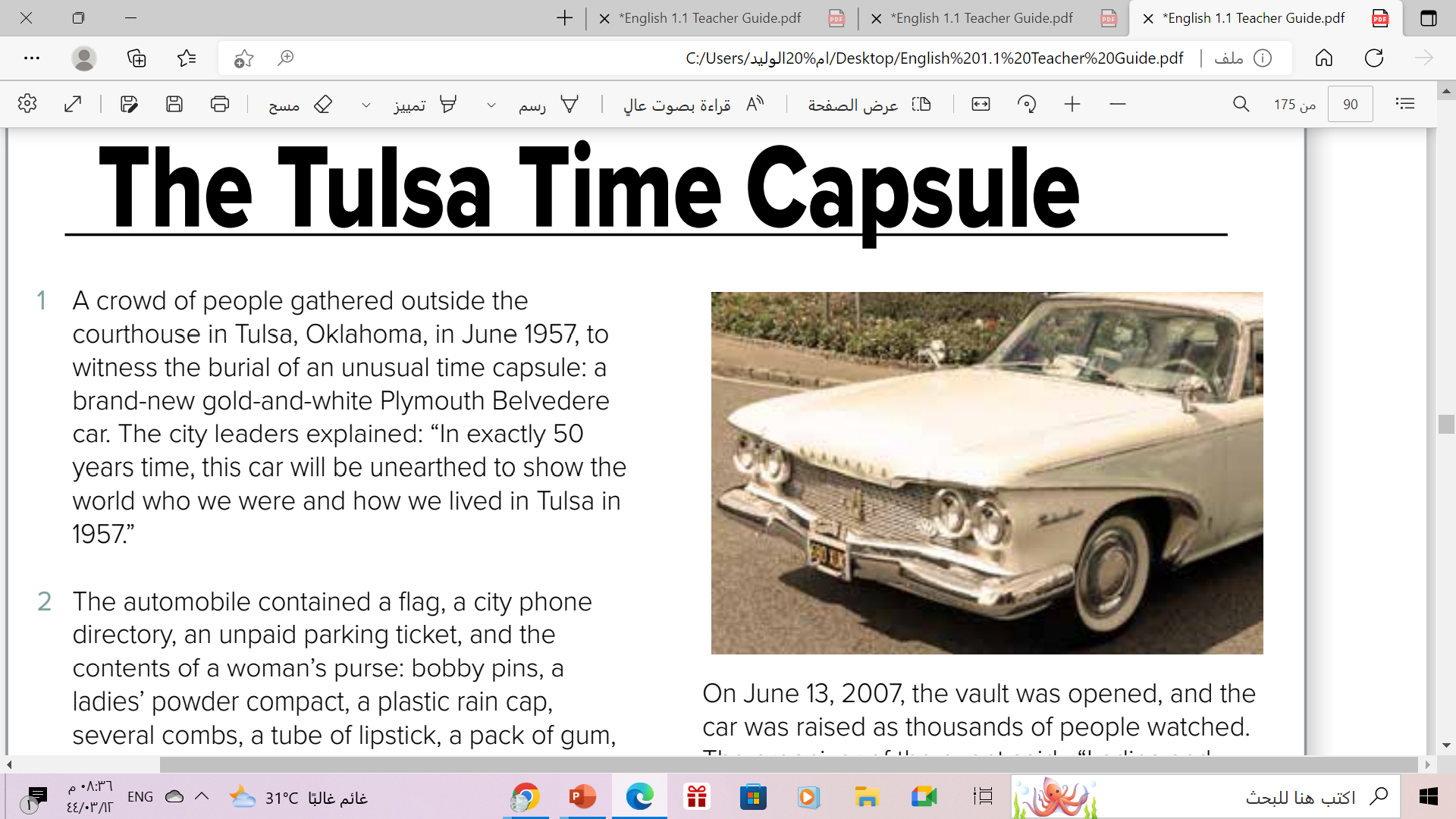 What was the purpose of burying the car for 50 years?
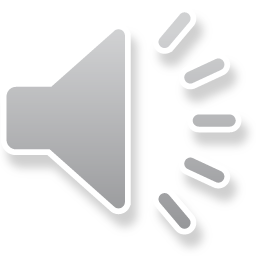 B- The burial of a car
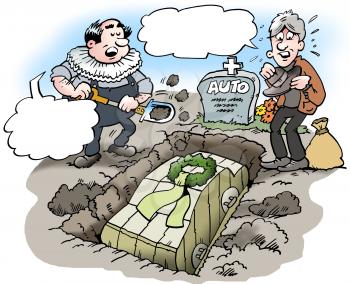 Burial of car
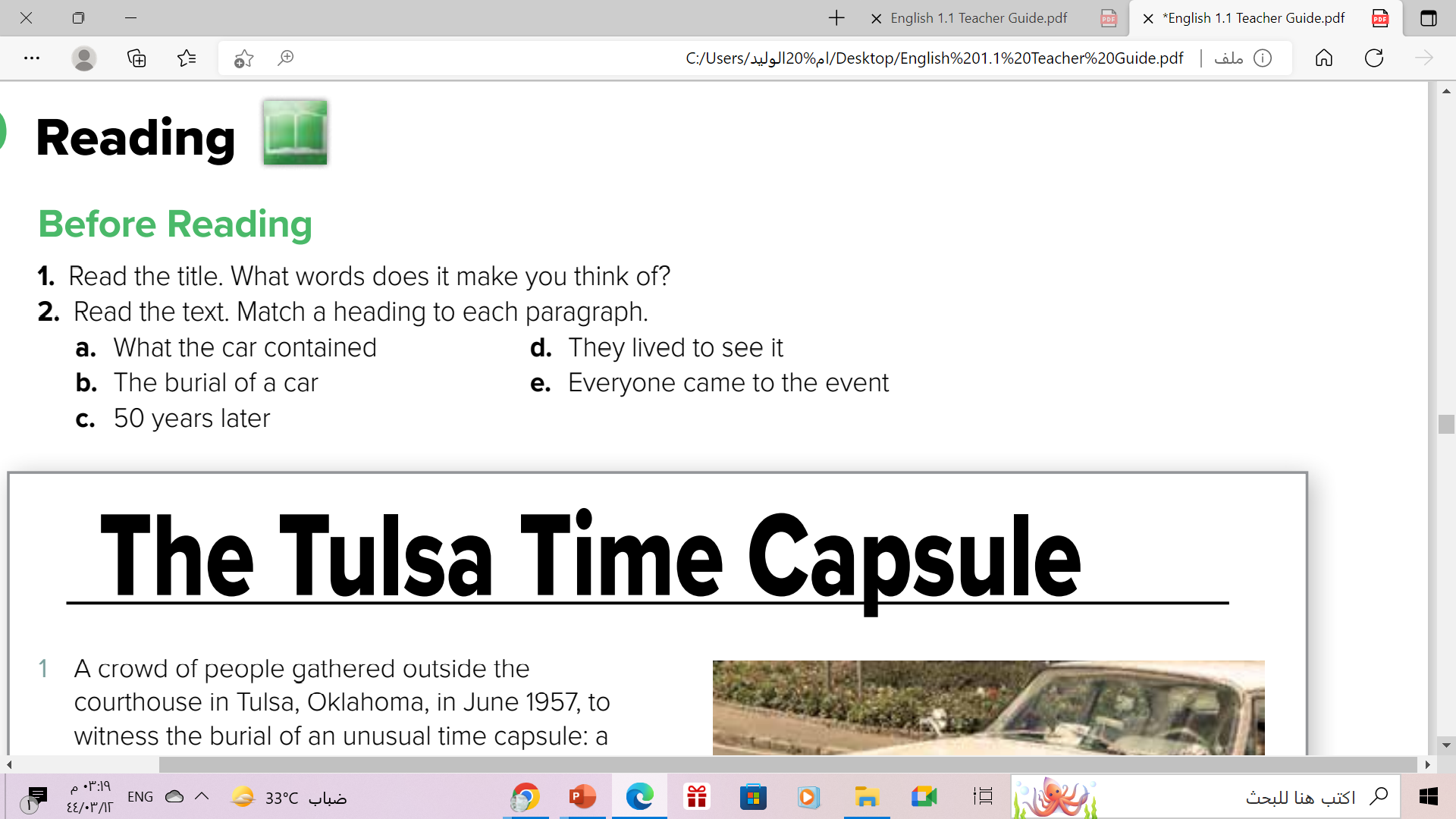 The heading to the paragraph is ...
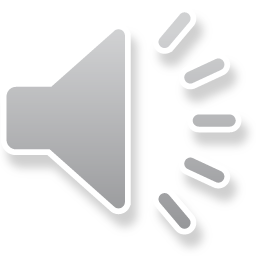 Why did the organizer include 5 gallons of gas for the car?
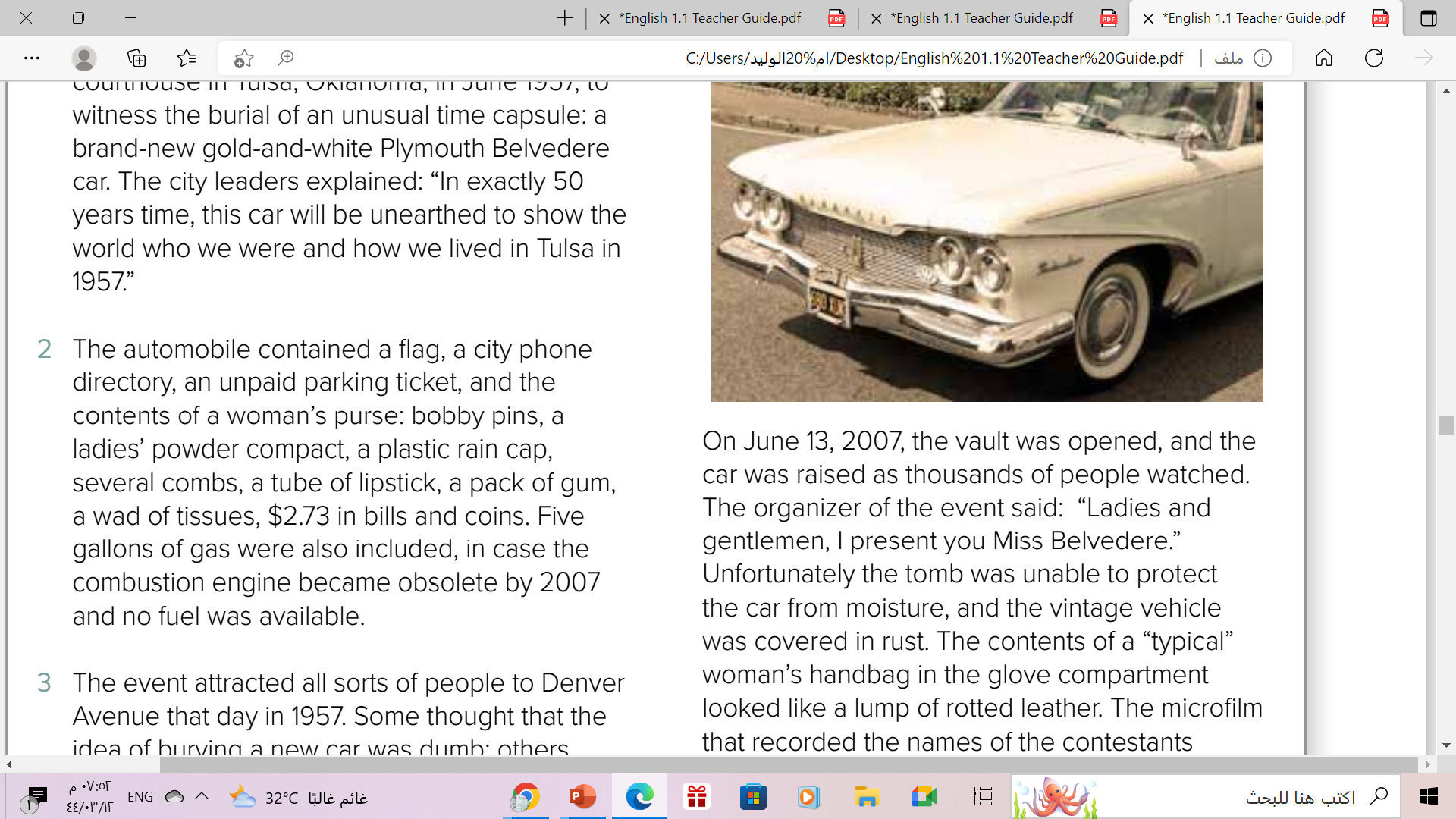 a- What the car contained
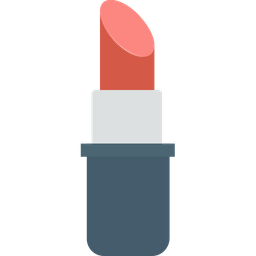 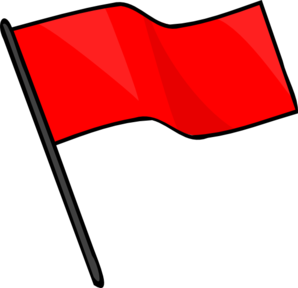 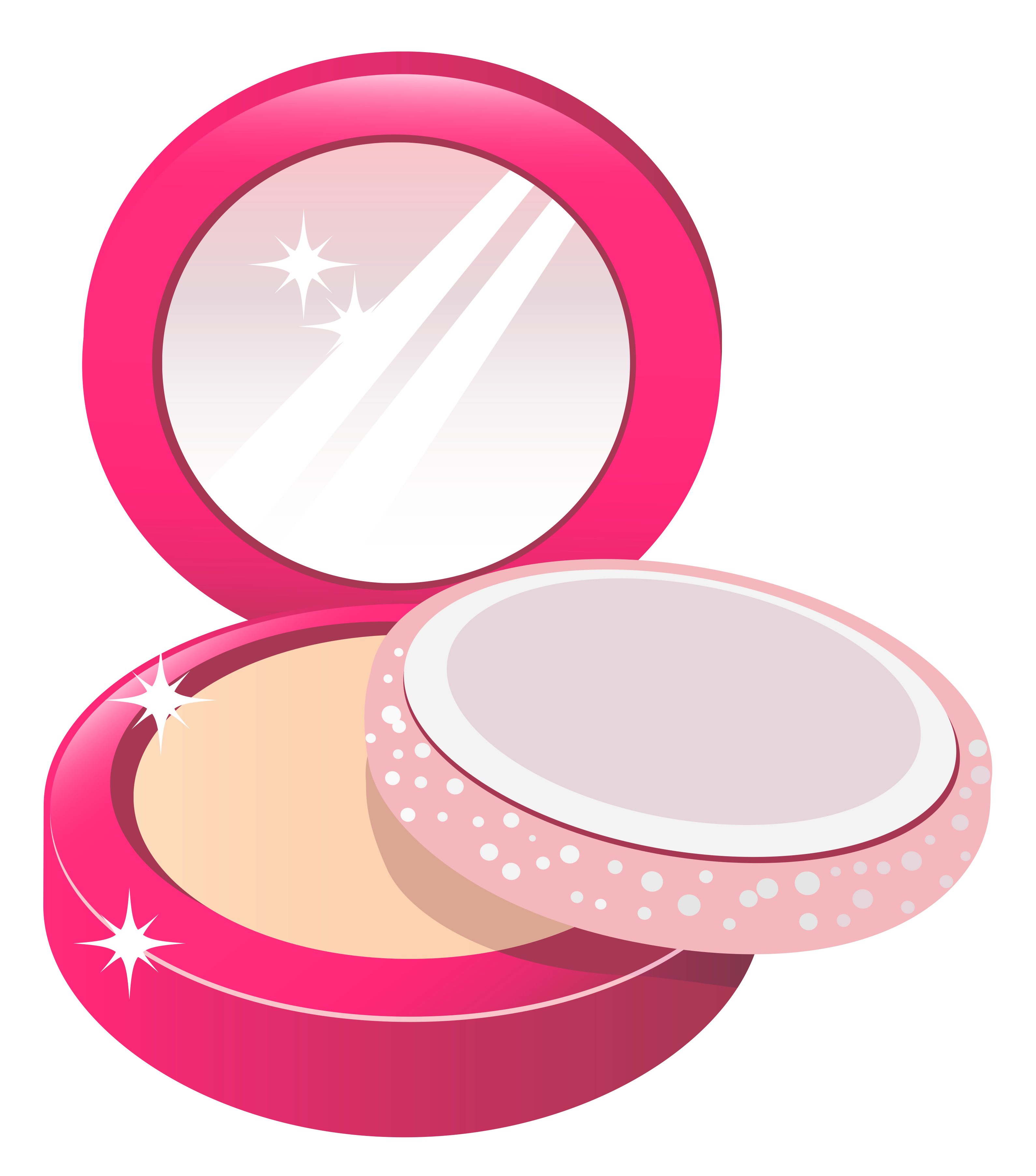 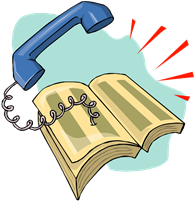 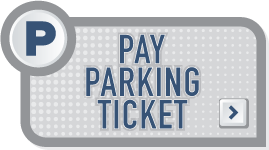 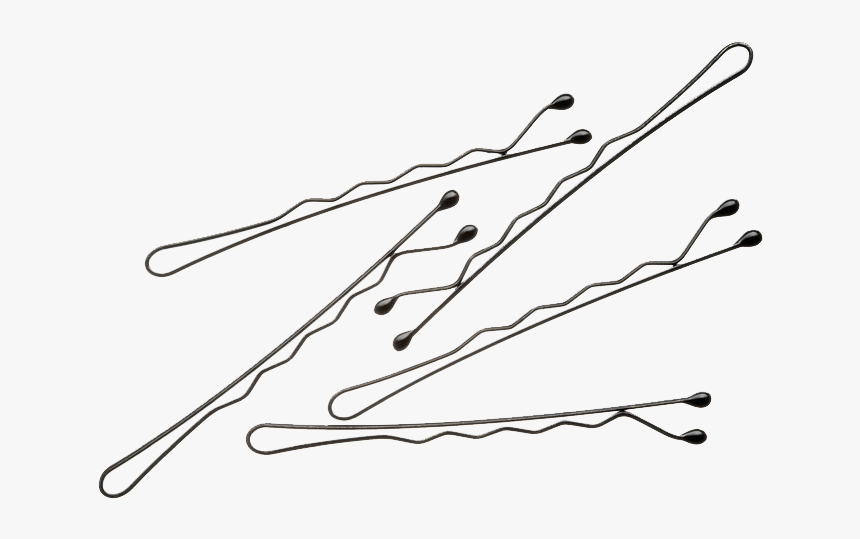 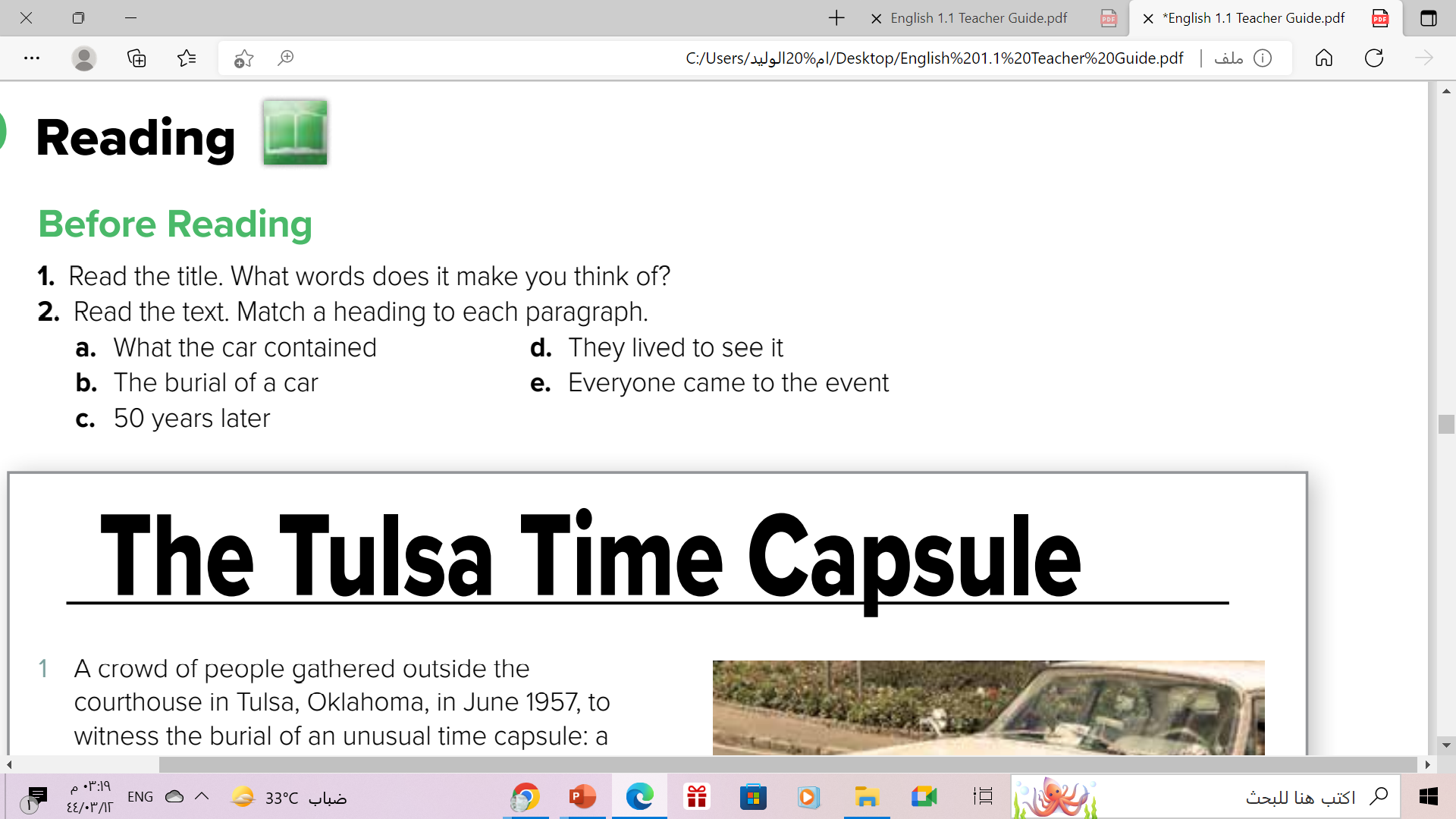 The heading to the paragraph is ...
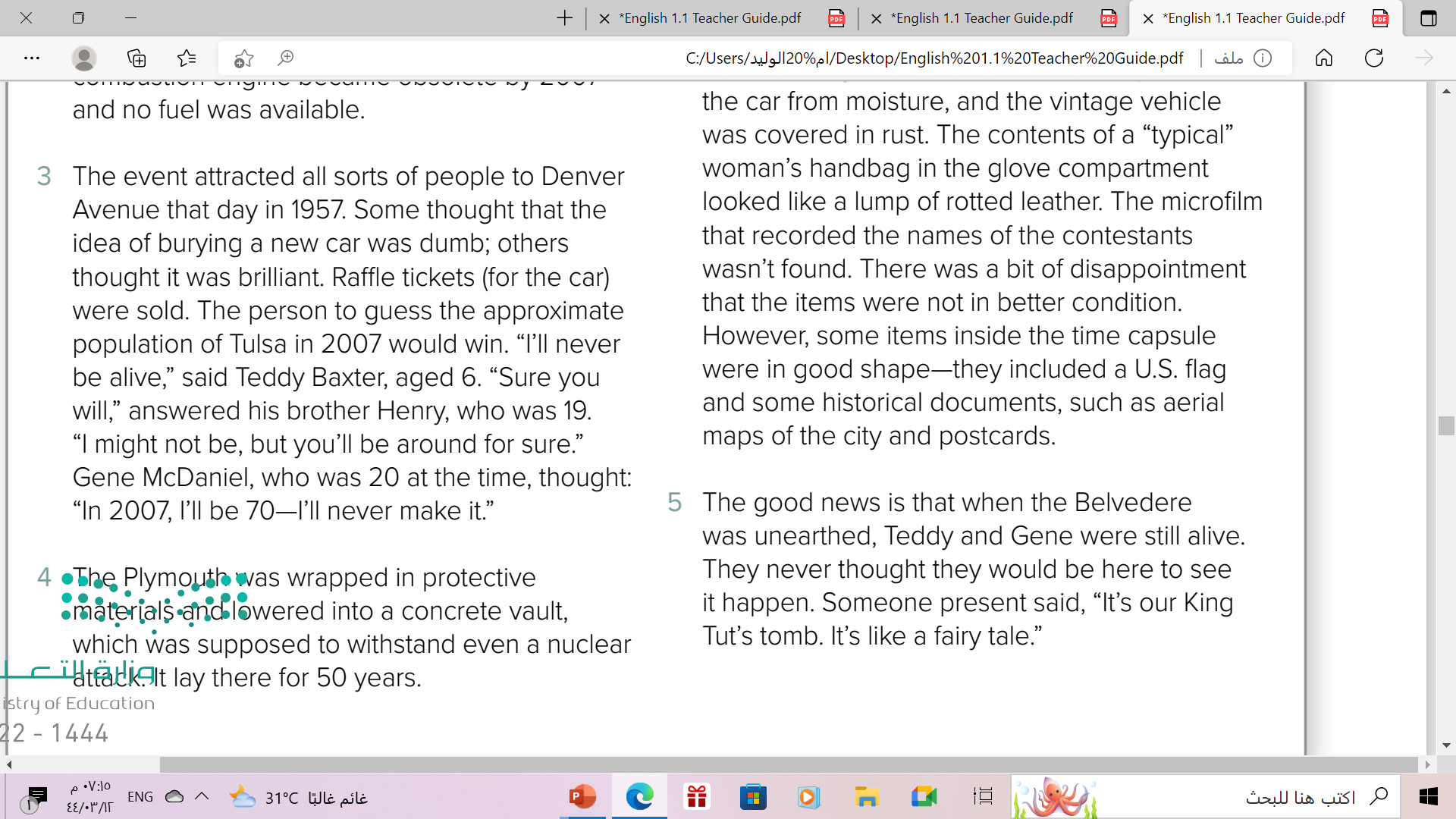 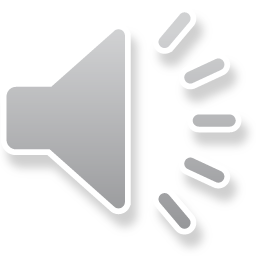 How did people react to the event?
e- Everyone came to the event
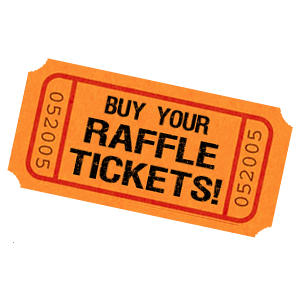 a type of contest in which you buy 
a ticket for a chance to win a prize
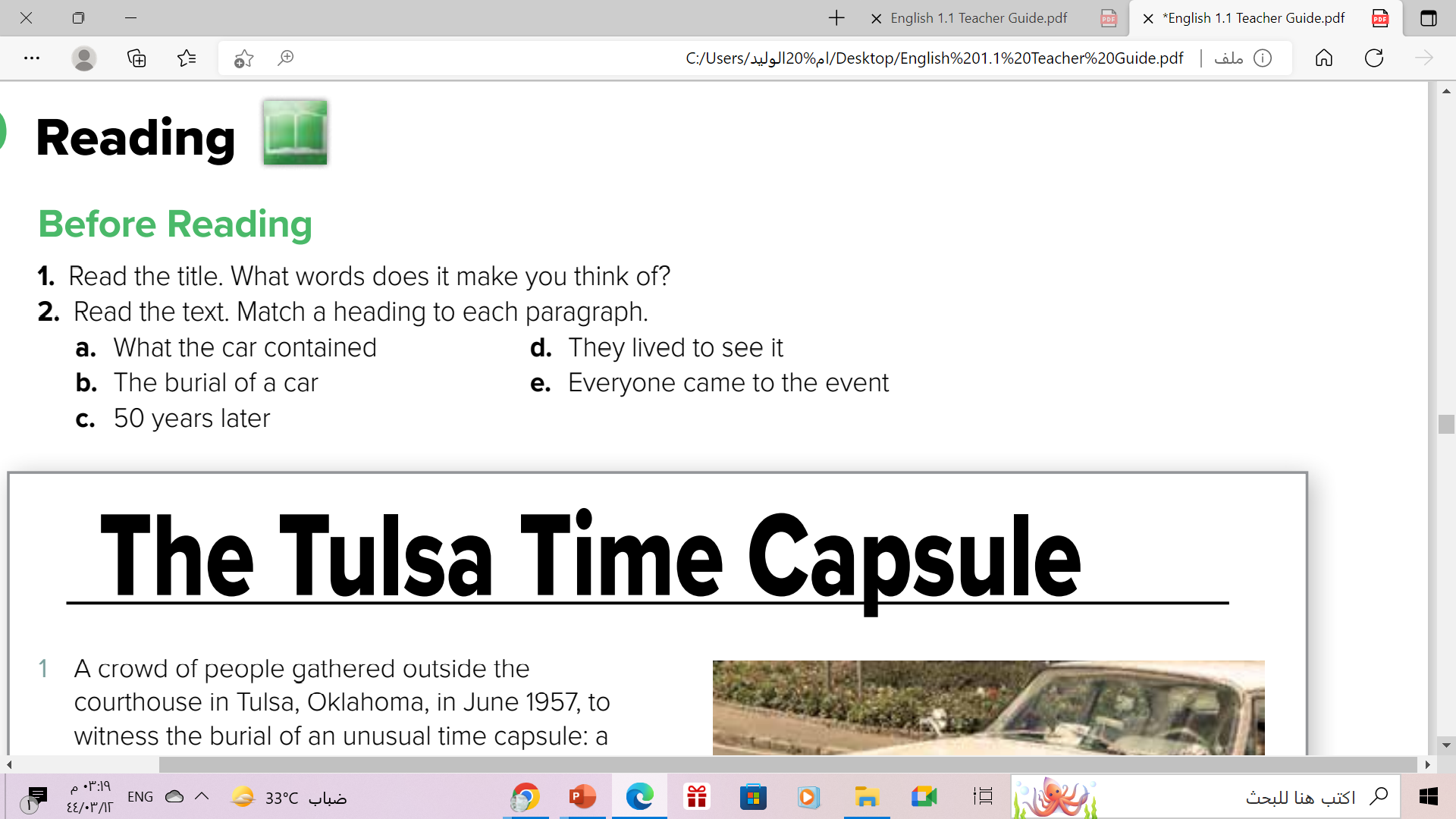 The heading to the paragraph is ...
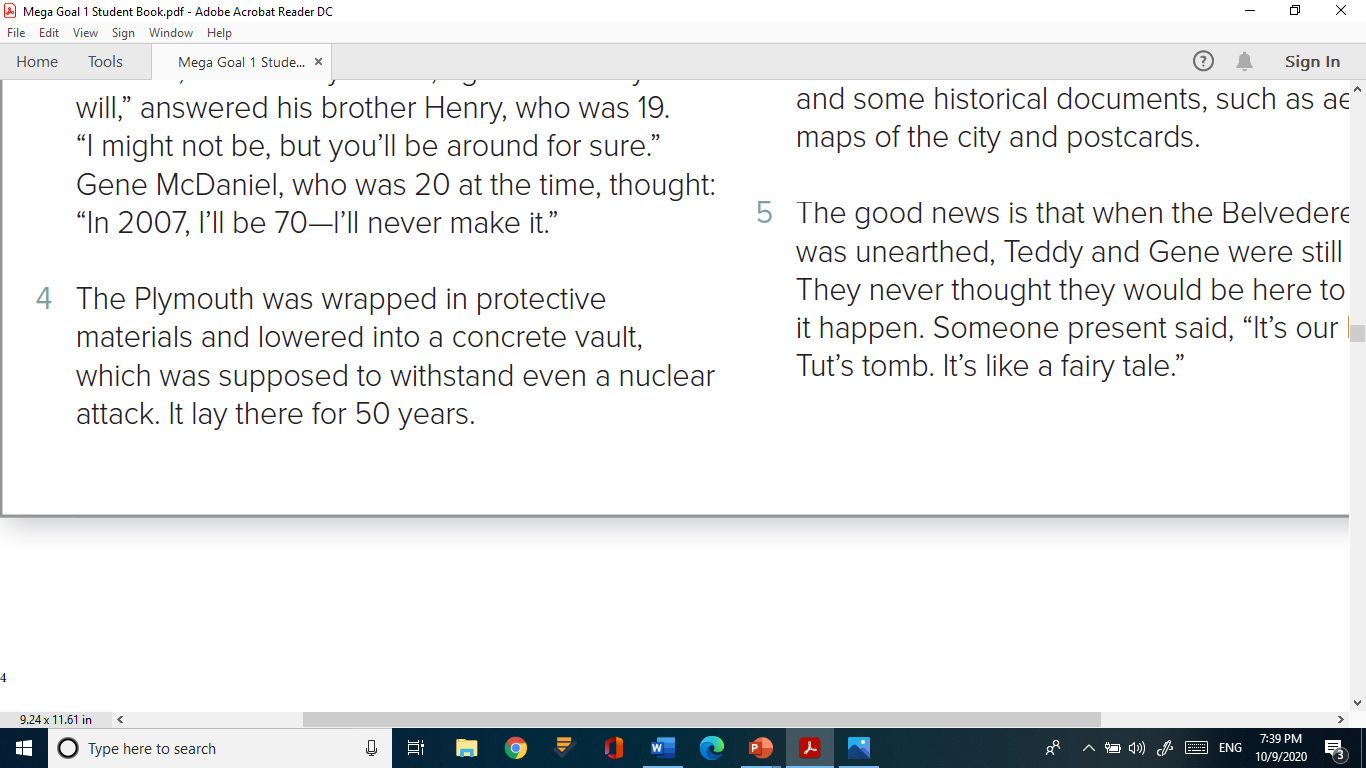 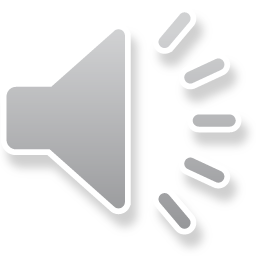 What was the car like when it was found?
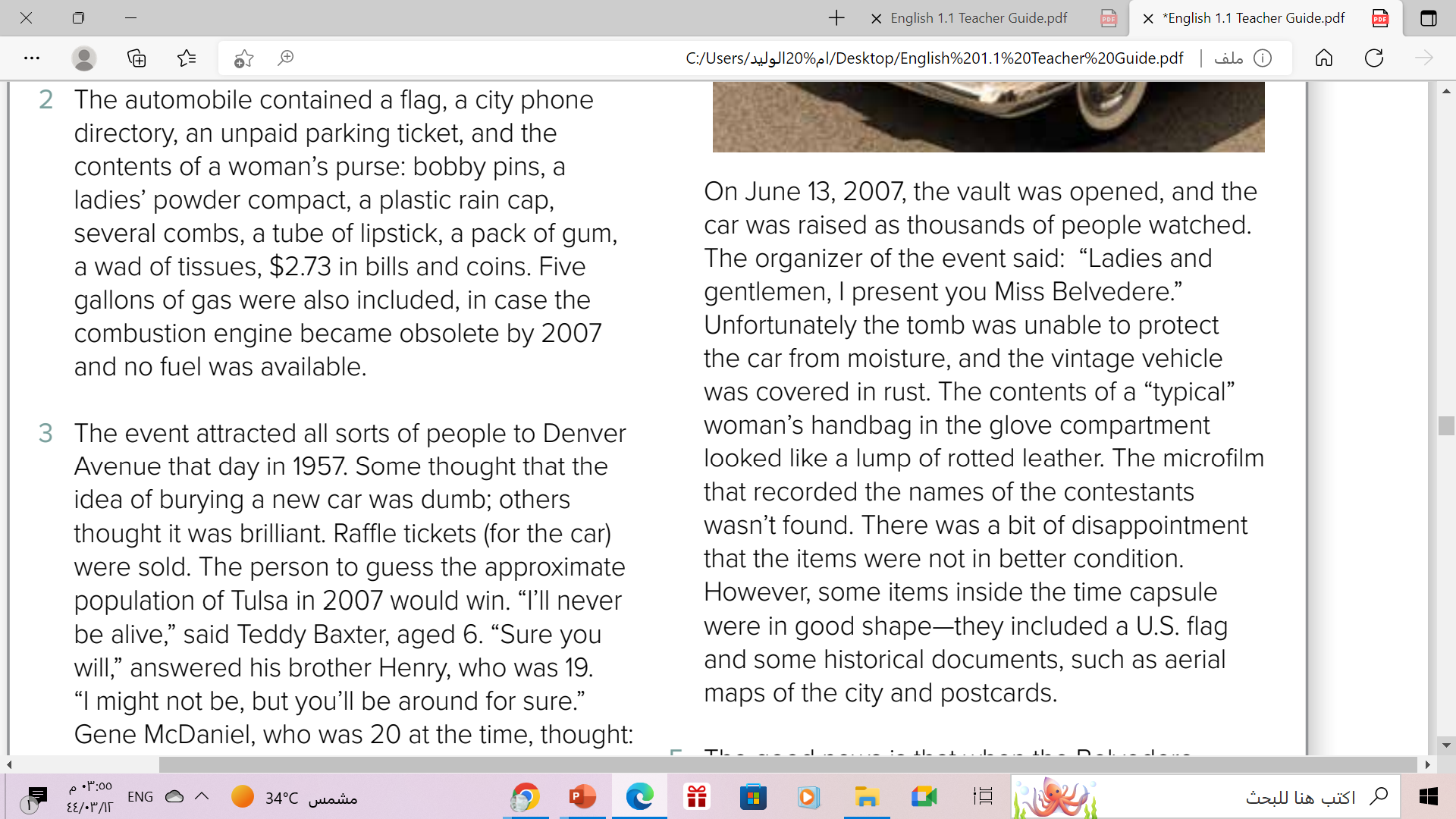 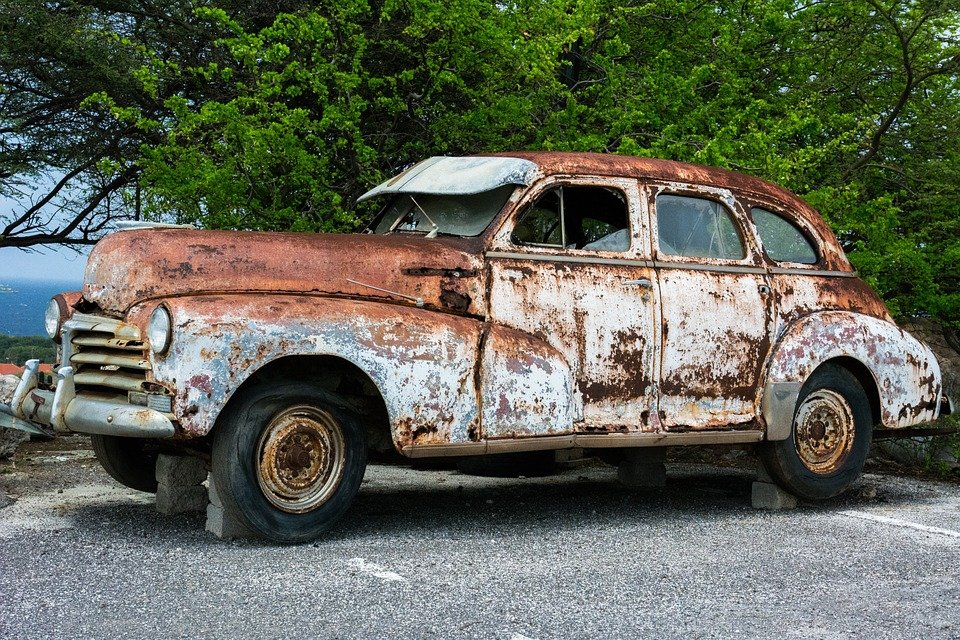 C- 50 years later
Covered in rust
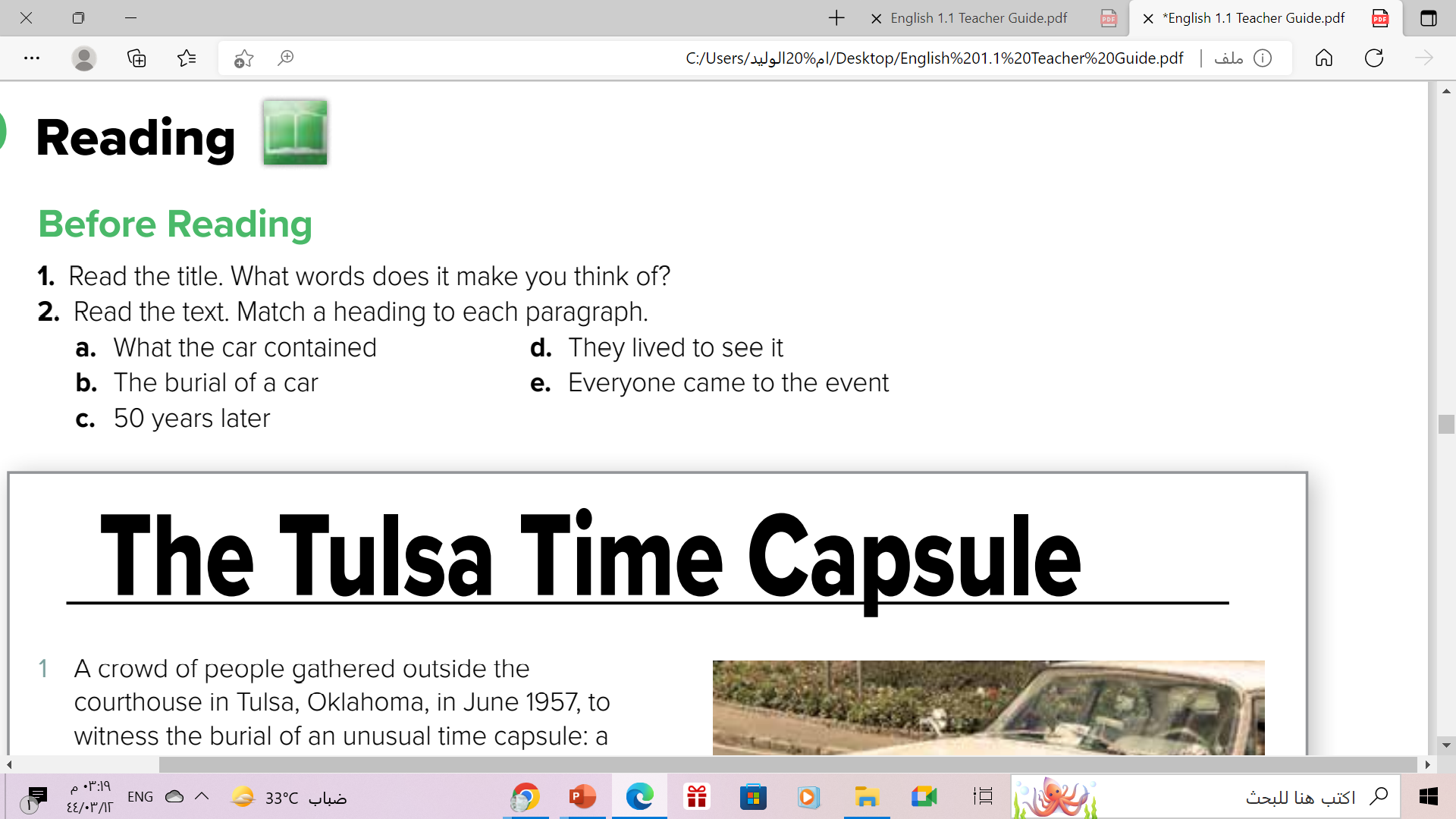 The heading to the paragraph is ...
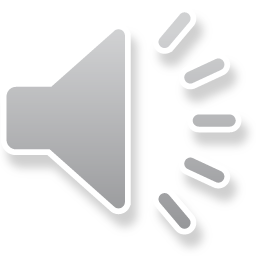 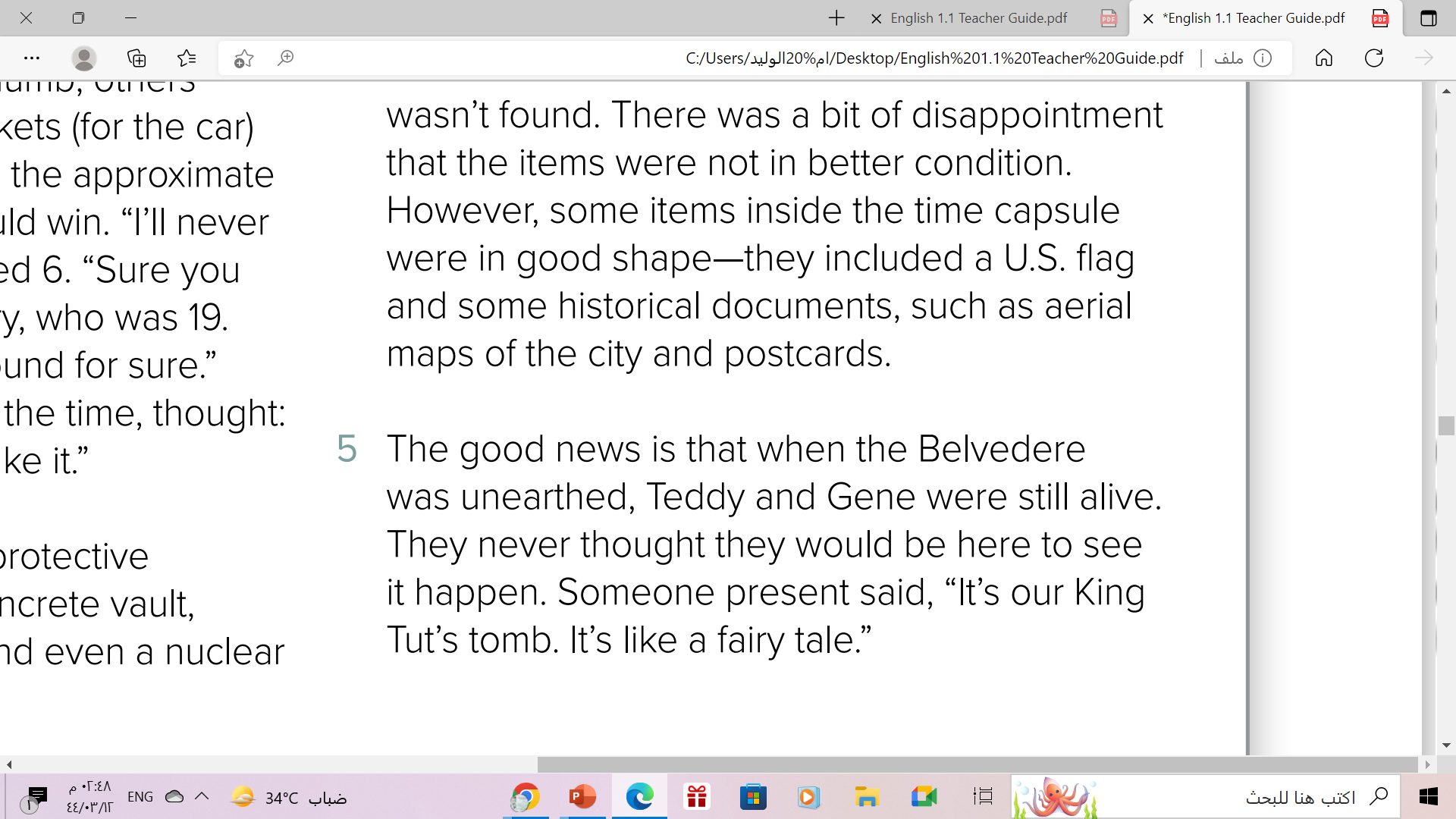 What was it meant by saying, “It’s our King Tut’s tomb?”
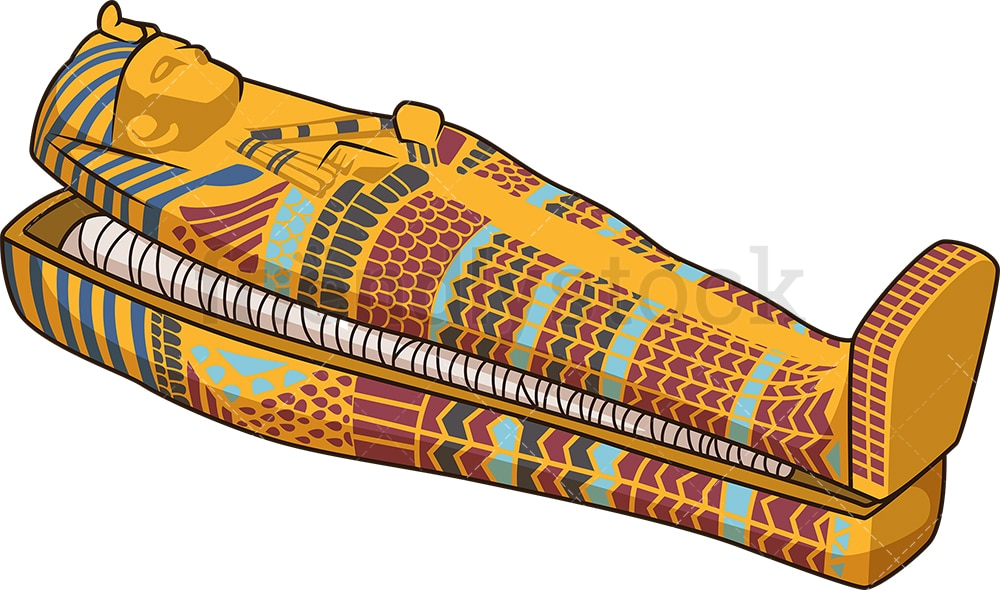 Tut’s tomb
D-They lived to see it
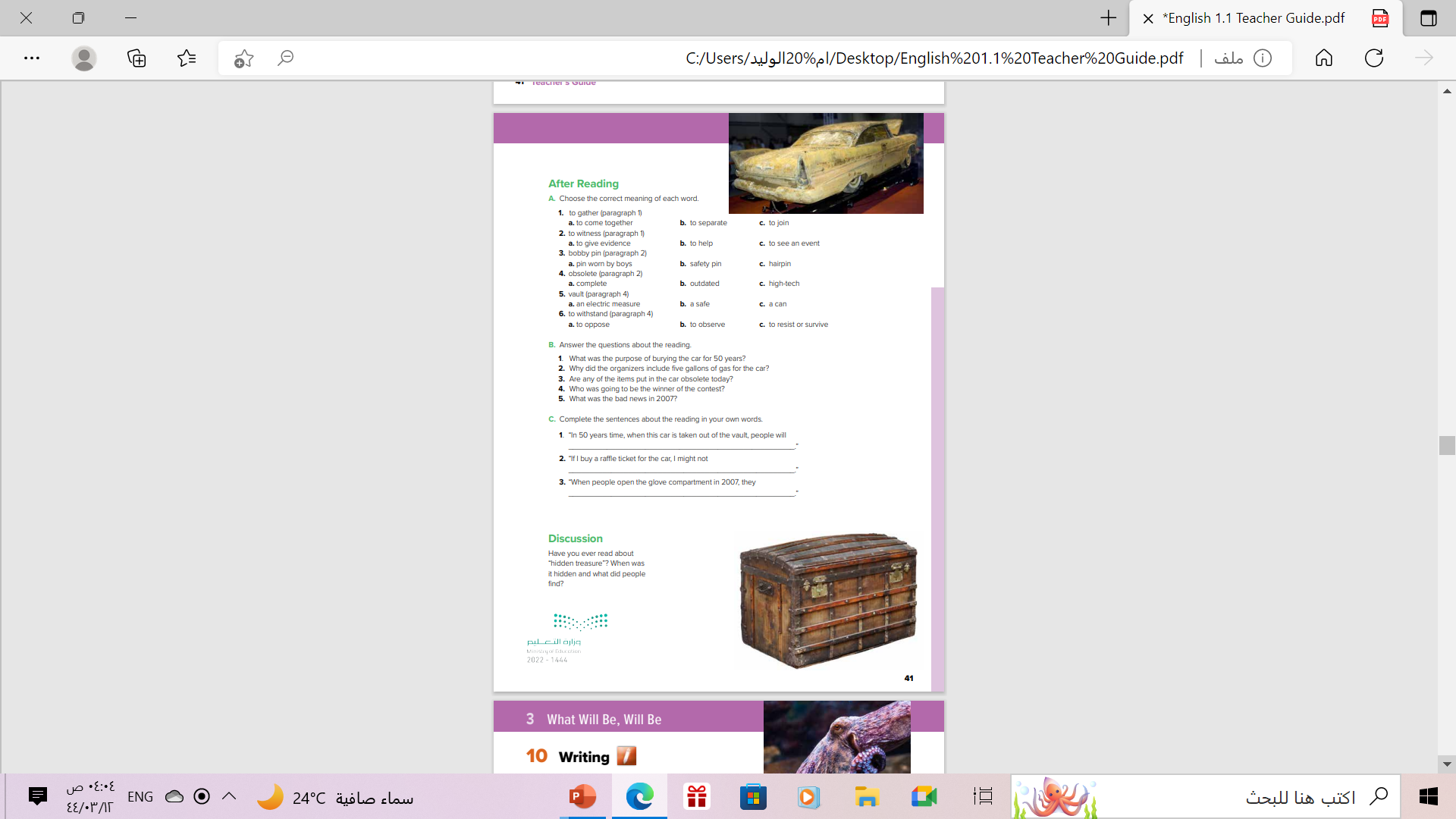 Open
Student’s book at page (41)
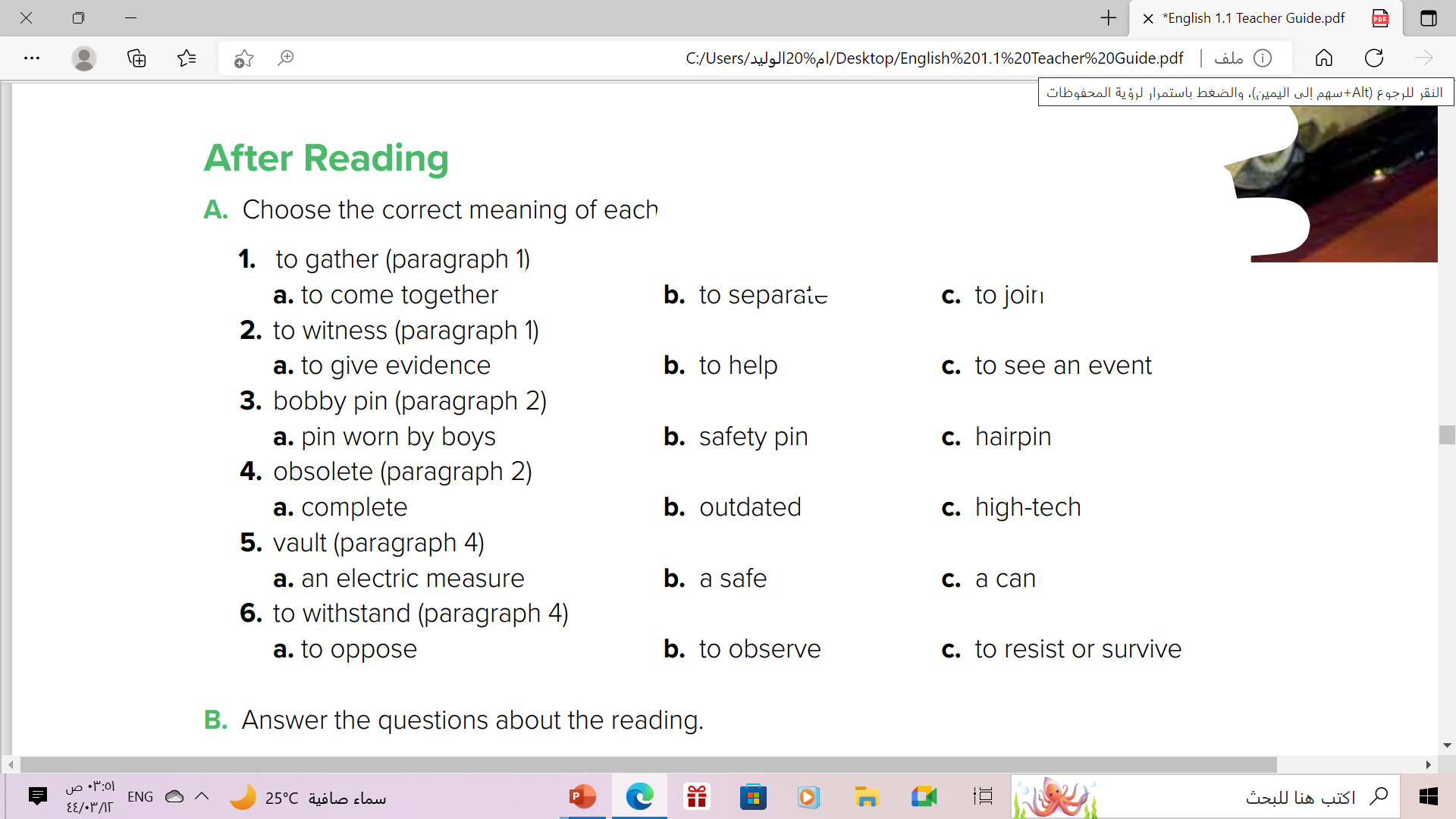 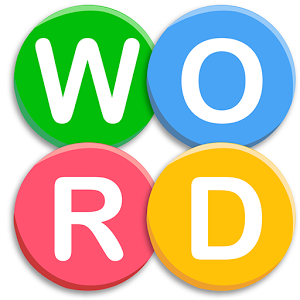 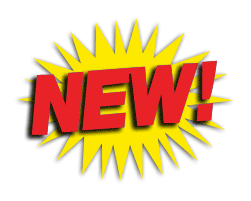 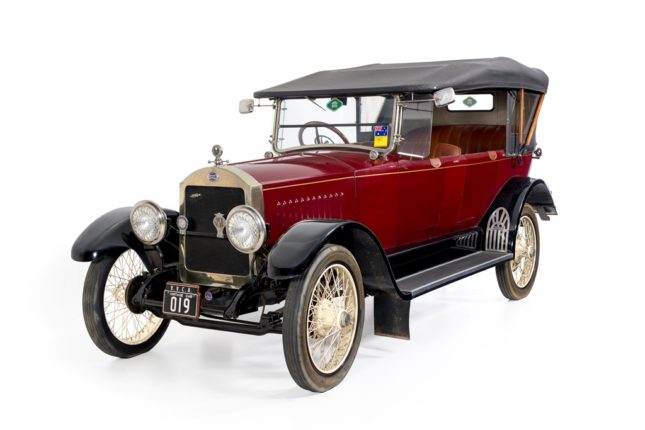 Vintage Vehicle
An old  car made between 1919 and 1930
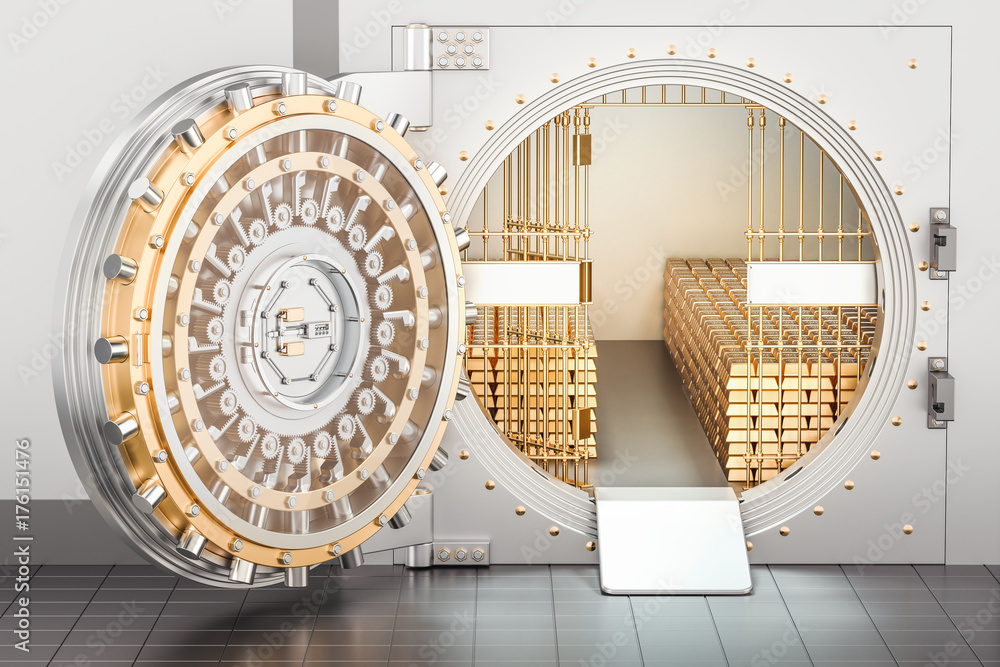 vault
An underground room with thick walls and a strong door for the safekeeping of valuables
No longer used , useful or needed, usually because something newer and better has replaced it
Obsolete
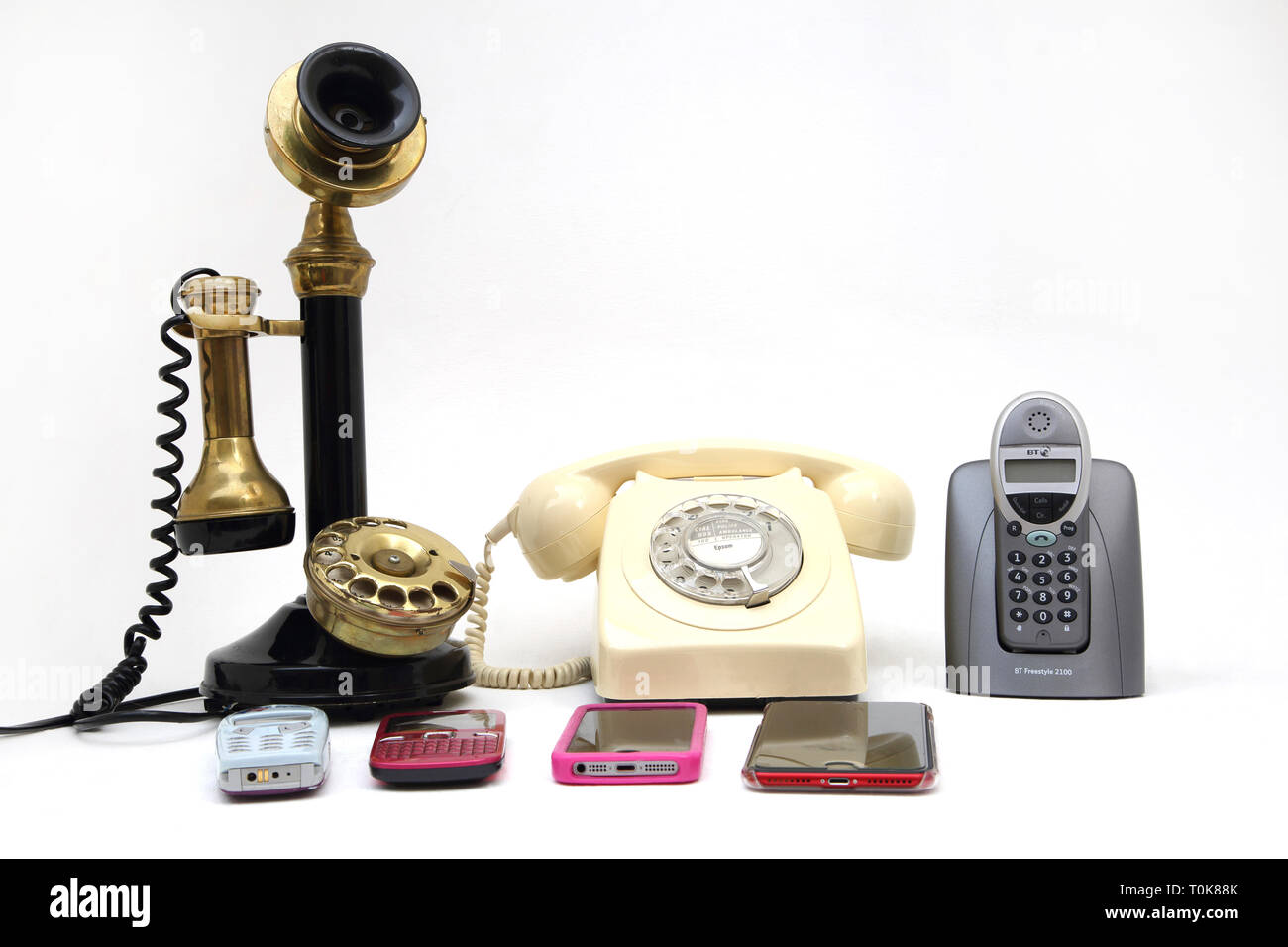 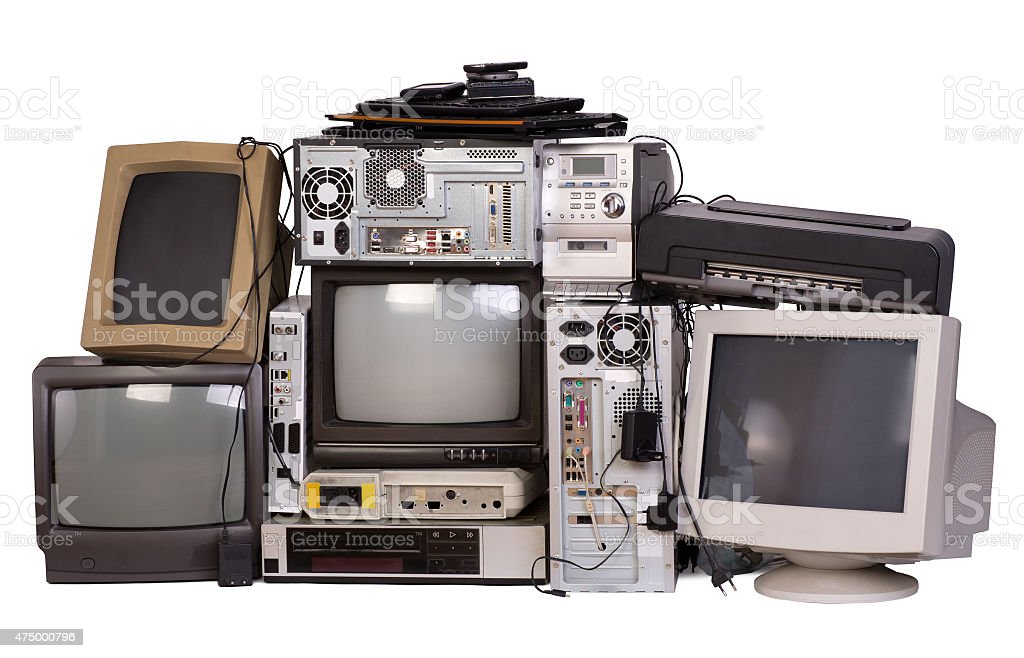 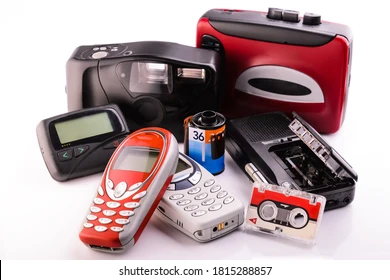 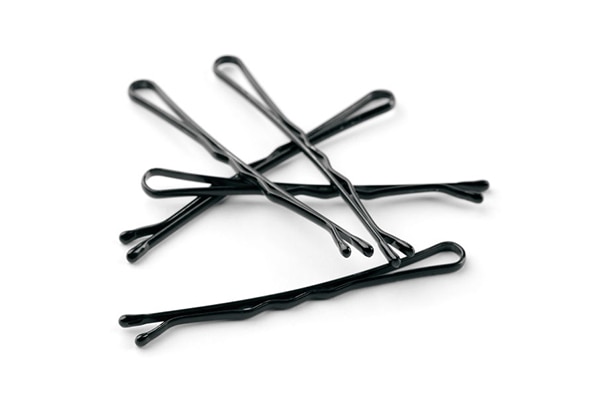 bobby pin
a type of hairpin, usually of metal or plastic, used to hold hair in place.
microfilm
No longer used , useful or needed, usually because something newer and better has replaced it
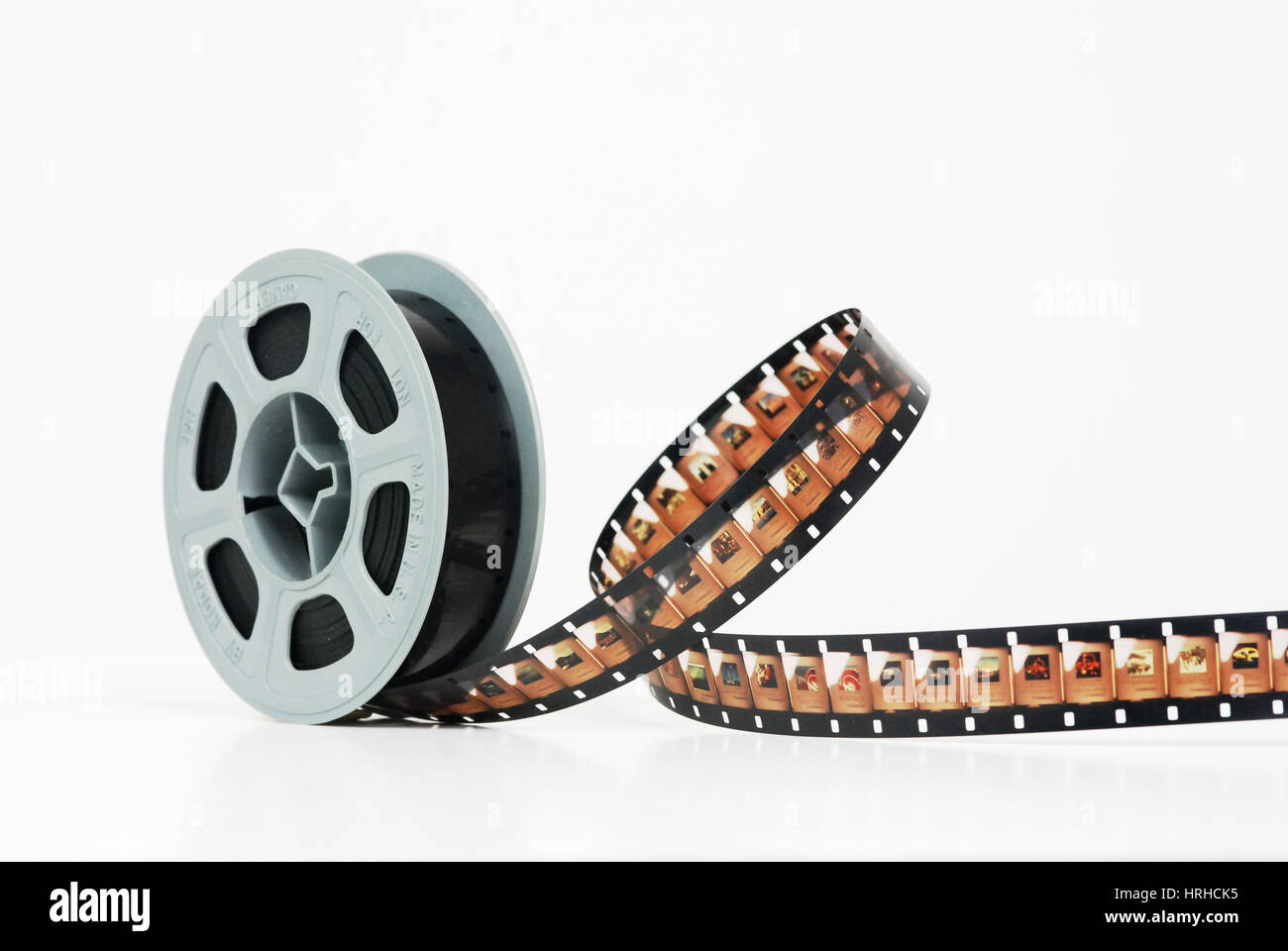 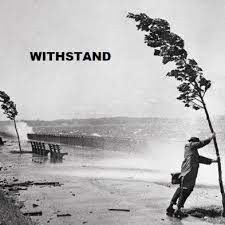 withstand
to stand up against  or resist to survive
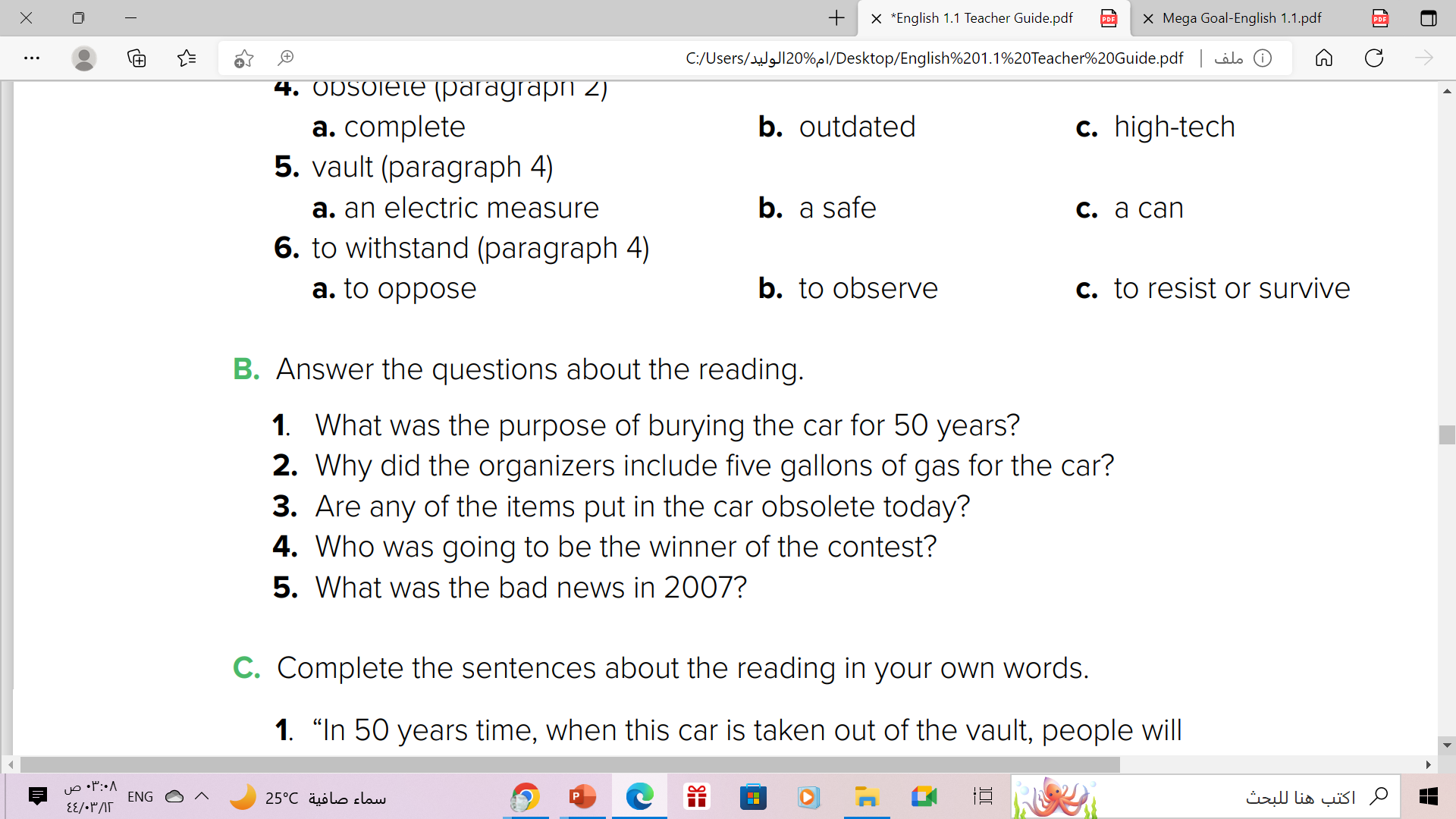 1. The purpose was to show how people lived in Tulsa in 1957.

2. They included the gas in case the combustion engine became obsolete.

3. The microfilm is obsolete.

4. One who guessed the population of Tulsa in 2007.
5. Water got into the vault, and the car was covered in rust. 
     The microfilm for the contest wasn’t found
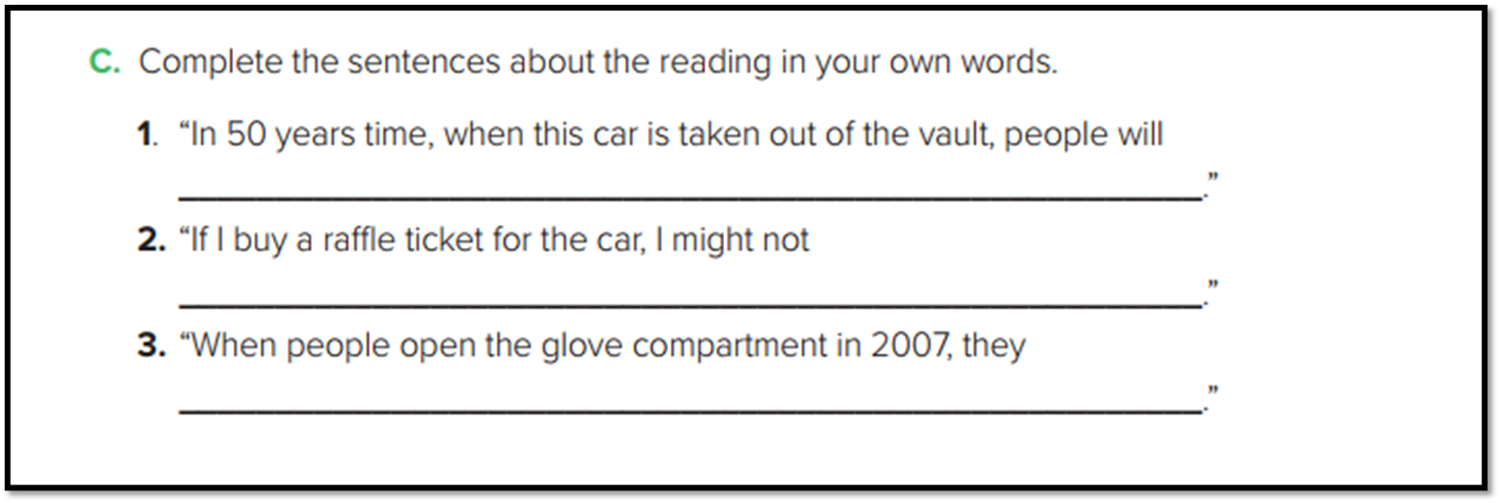 See what Tulsa was like in 1957
live long enough to win the prize
will find a woman’s purse and its contents
Discussion
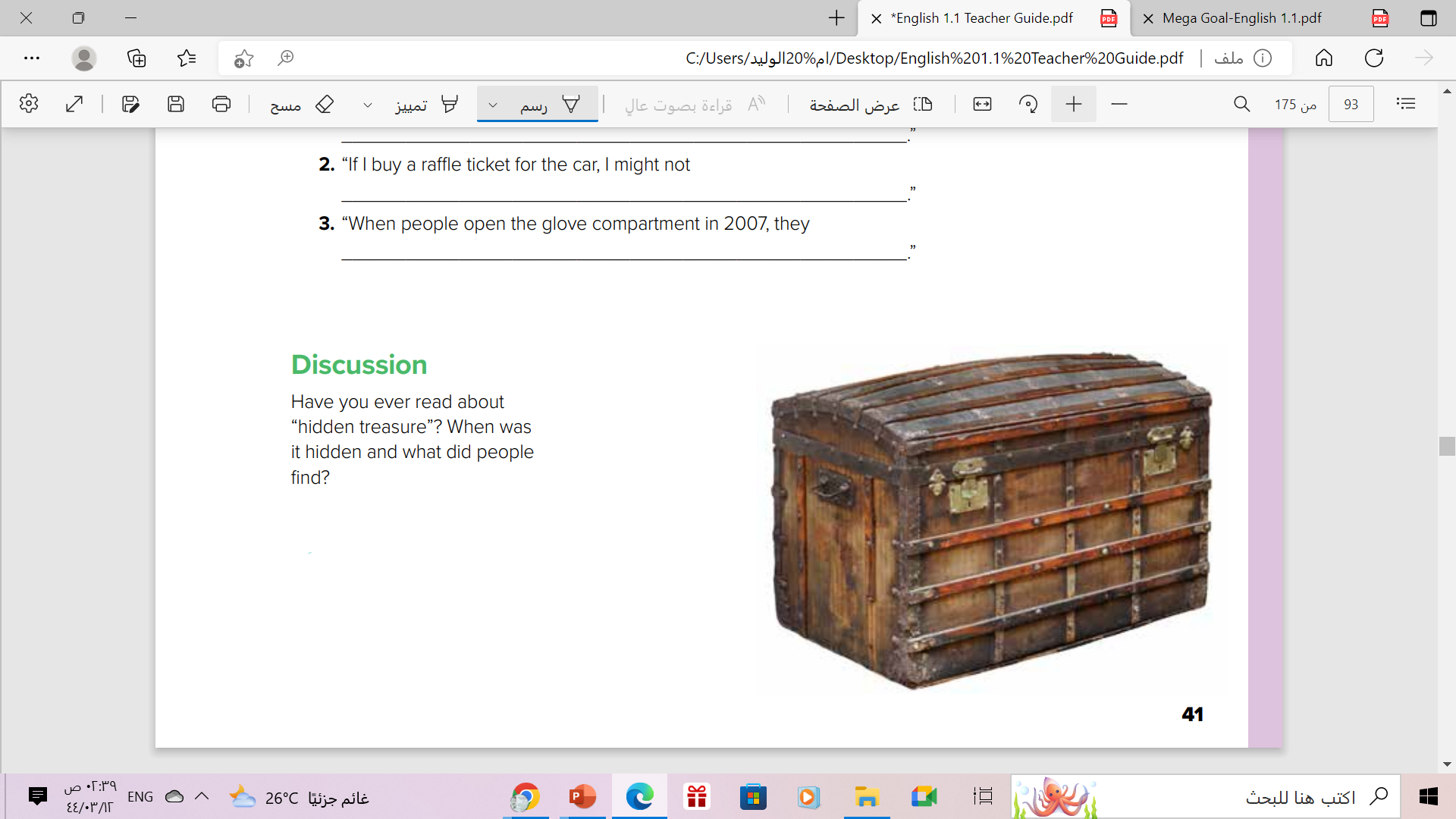 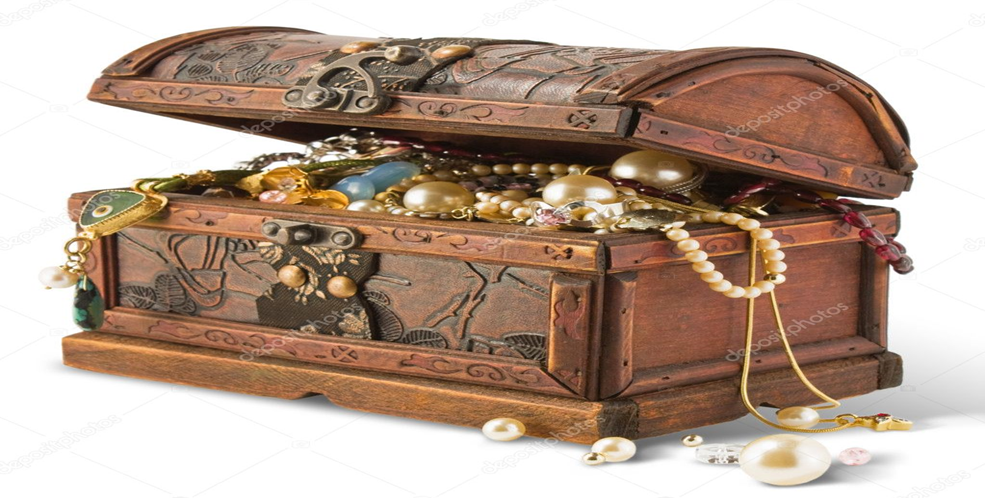 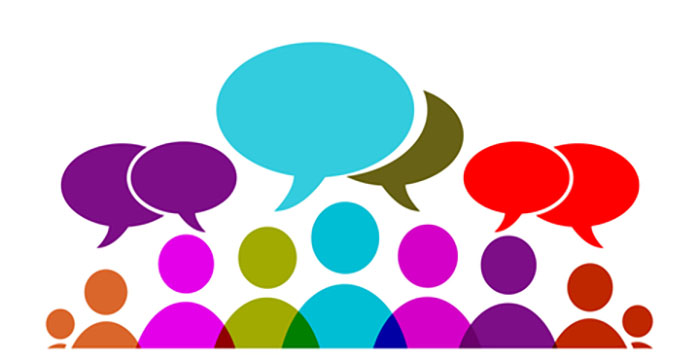 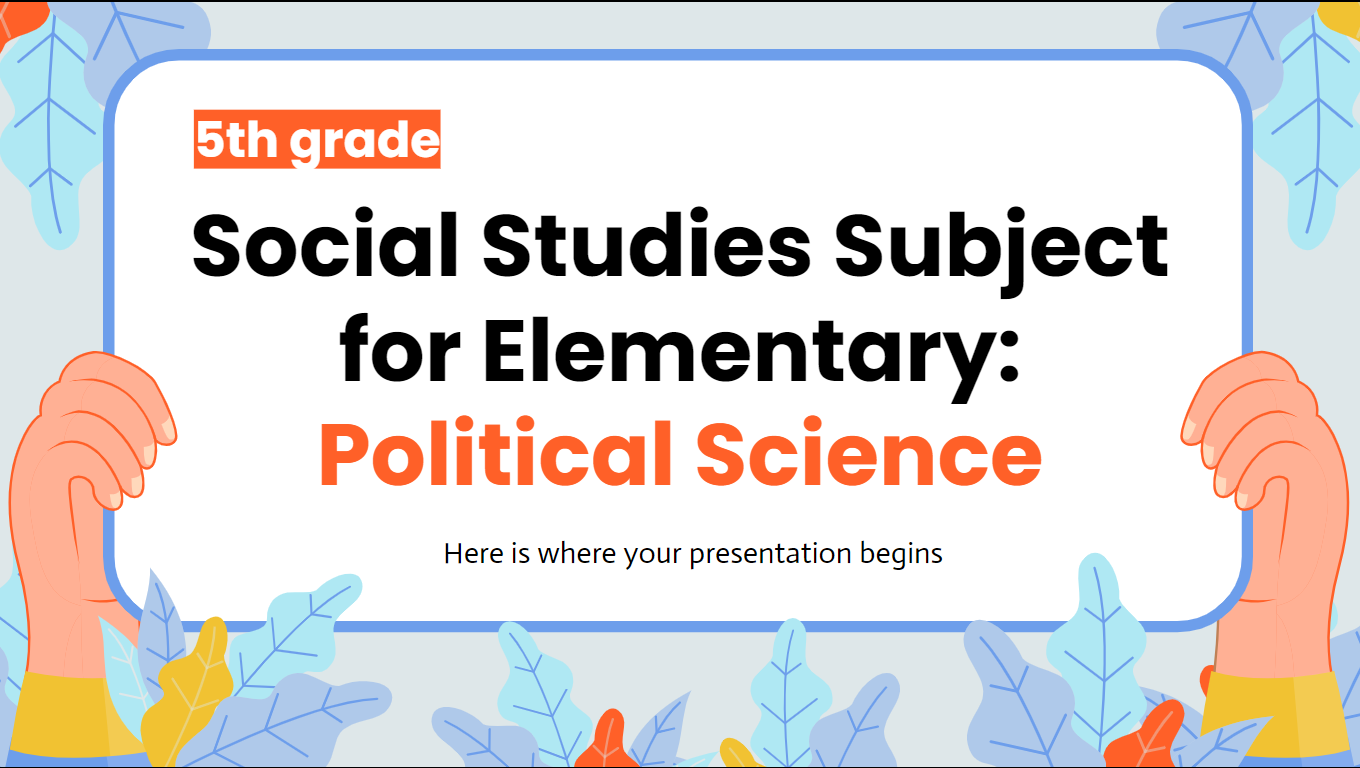 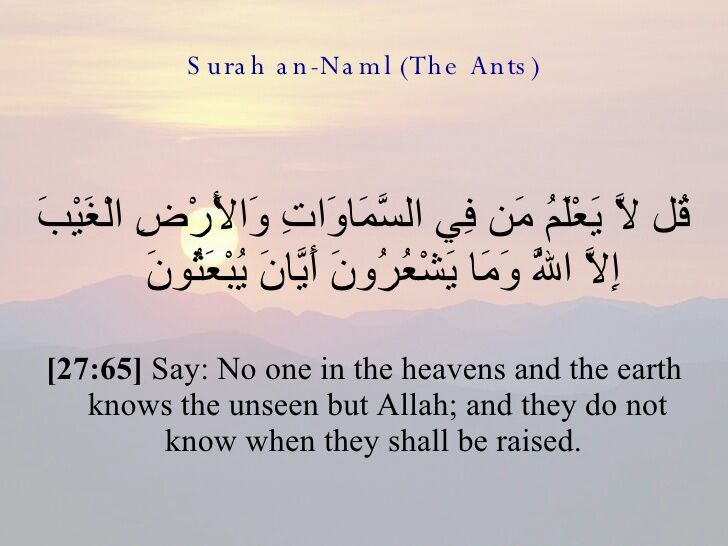 From The  Holy Quran
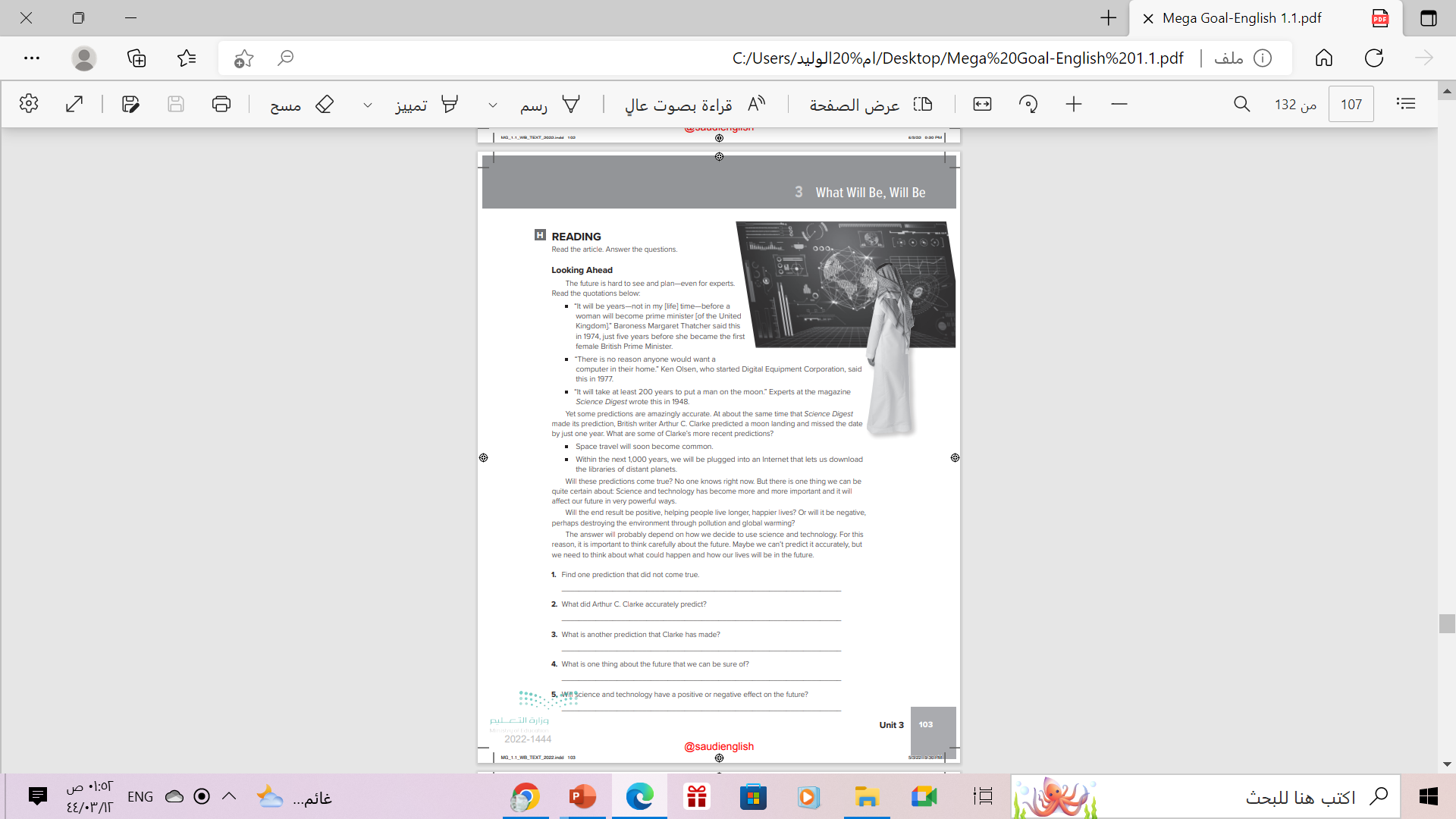 Homework
Workbook Exercise (K) . 
P.(103)
Thanks!
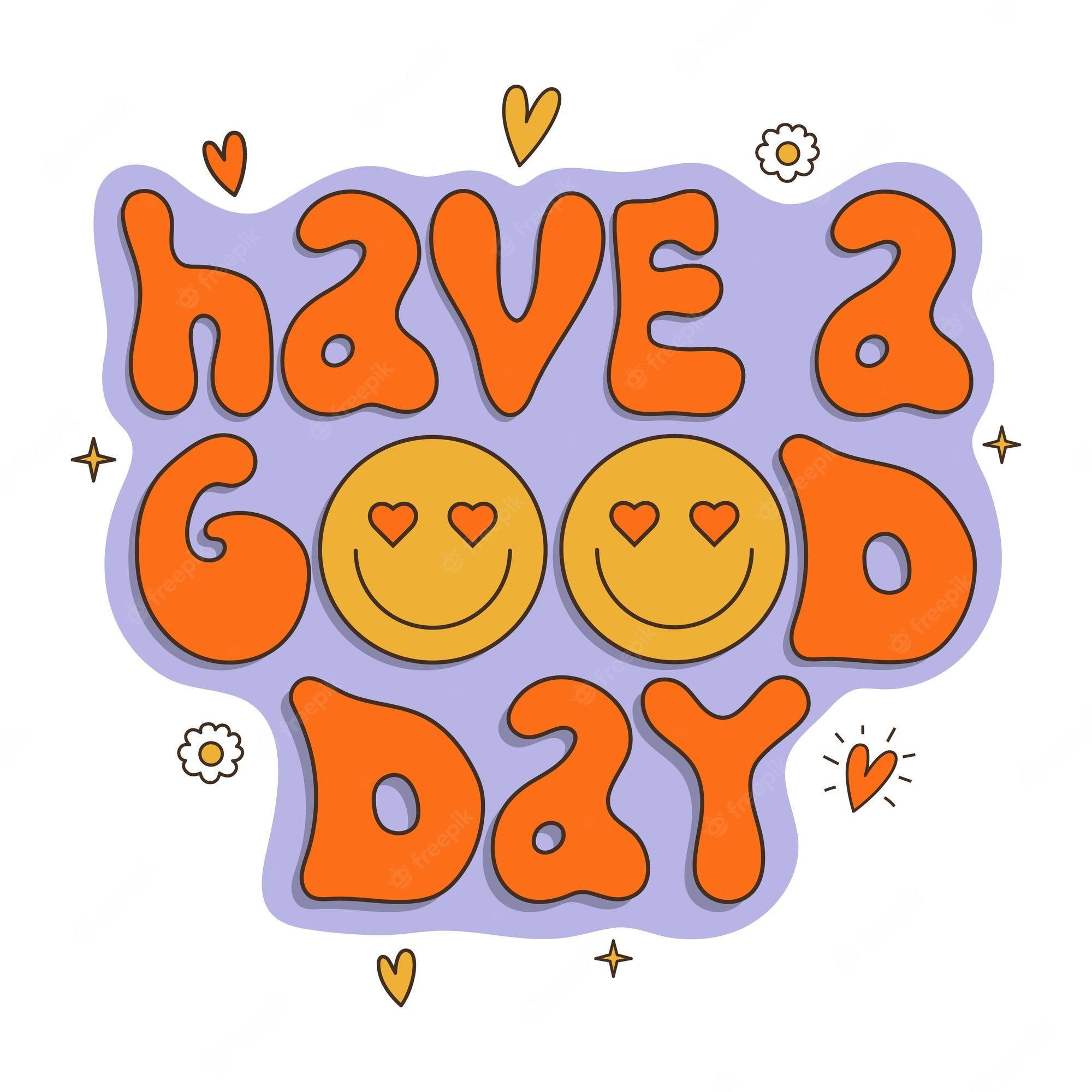